Circuits & Mechanisms GoverningSerotonergic PsychedelicsBehavioralEffects
Kevin Krupp
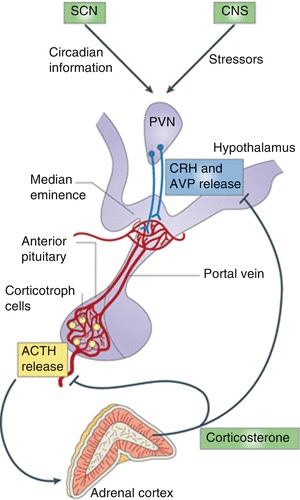 Stress
Adaptive
HPA axis activation & stress hormones

Chronic stress  Depression
Symptoms – Anhedonia, Despair, Suicide
Inadequate Treatments – 1 in 3 find relief
But…
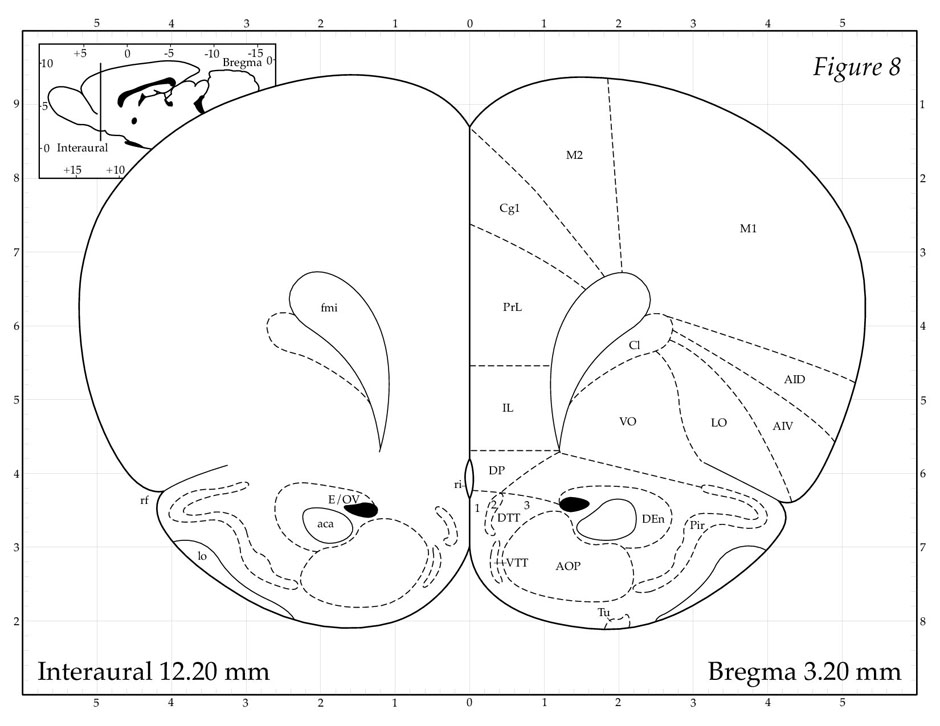 I

II /III

IV

V

VI
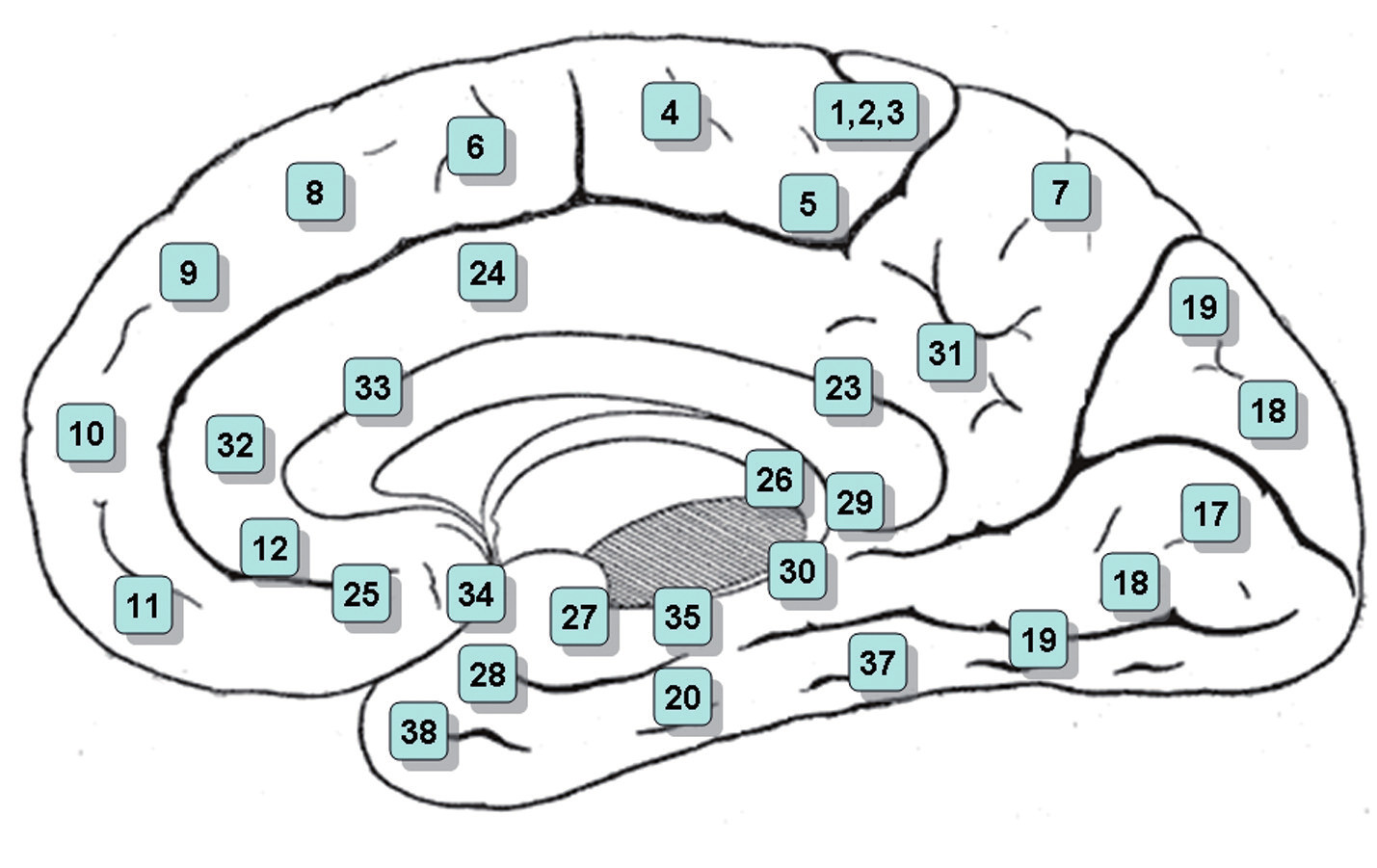 PrL
IL
Glu
Glu
Executive decision-making region
Regulates stress responses
Connections to the basolateral amygdala (BLA) to promote pro-stress or anti-stress behavior
IL
PrL
To BLA
From mPFC
Basolateral Amygdala
Gates expression of emotional behaviors
Cellular changes resulting from emotional learning
Reciprocal connections with IL/PrL
LA
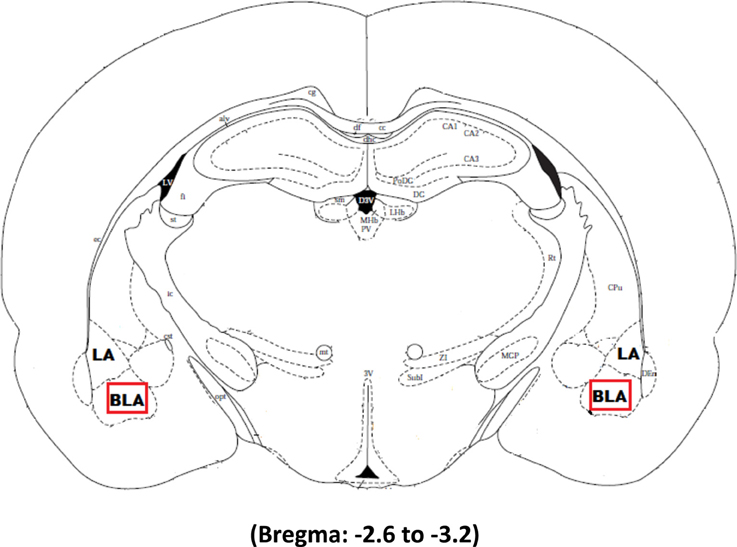 BLA
Glu
Glu
Paraventricular nucleus of the Thalamus 
Anterior – Type II Neurons (Galanin expressing, D2-)
express Galanin, but not D2-receptor
Selectively target the Mid + Superficial layers of the Infralimbic Cortex (non D2)
Receive most input from the Infralimbic cortex
Innervate the medial intercalated cells (Fear off)
inhibited by salient stimuli and differentially modulated by arousal 


Posterior –  Type I Neurons (D2+) *Aversive?*
Gradient across anterior-posterior axis
more in the posterior
Dense expression of D2 compared to Anterior Type I Neurons, don’t express Galanin
Selectively innervate the Prelimbic Cortex (Target Deep layers) (D2 receptor expressing)
Preferentially innervated by the Prelimbic Cortex
Heavily innervate the CeA (Fear on)
These regions do not communicate w/ eachother 
Independent Thalamo-cortical loops
“Two genetically, anatomically and functionally distinct cell types segregate across anteroposterior axis of paraventricular thalamus”
Basolateral Amygdala 
+ mPFC
Glu
Glu
LA
IL
PrL
Anti-stress
Behavior
BLA
Glu
Anxious
 +
Depressive
 Behavior
aPVT
pPVT
Glu
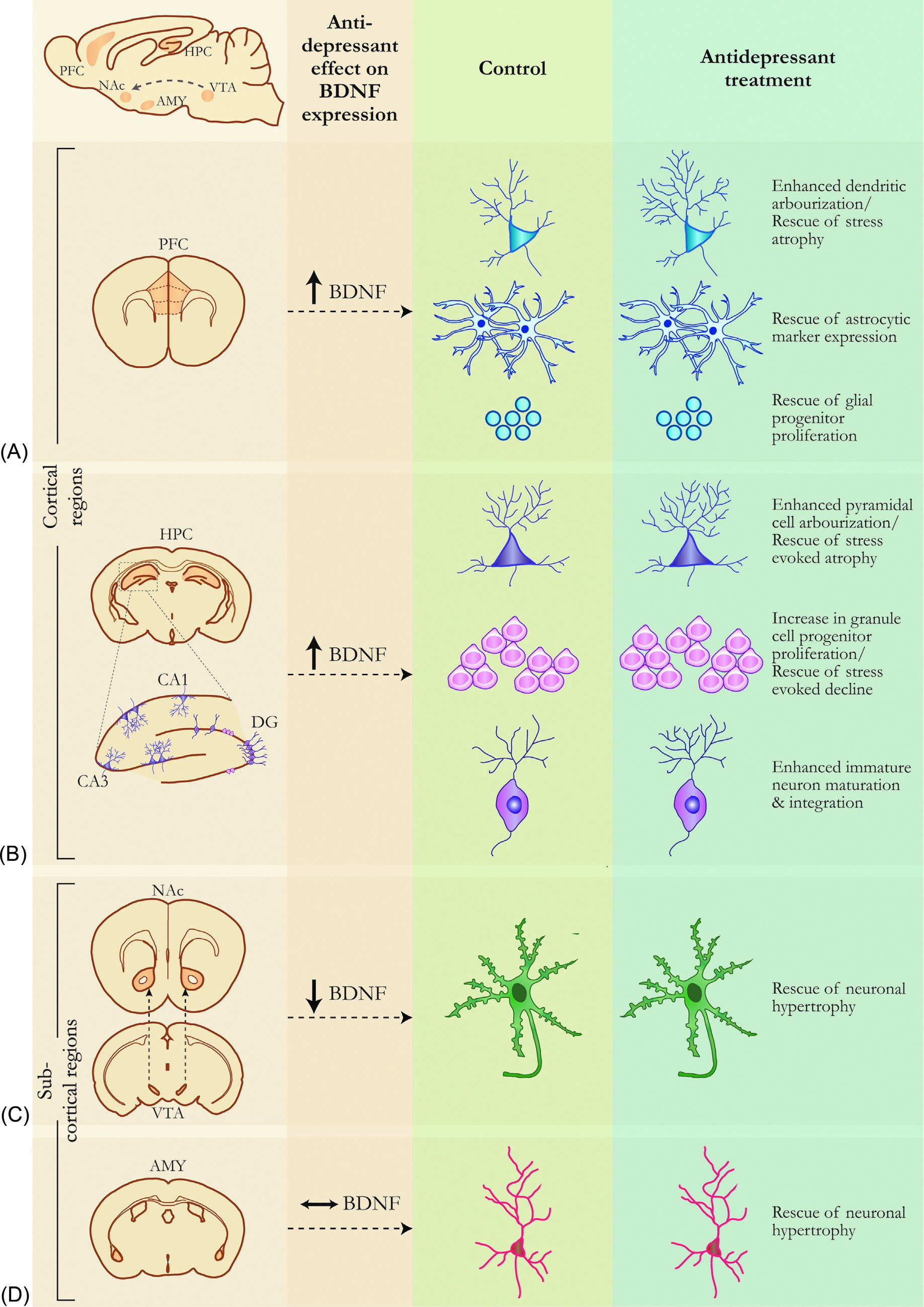 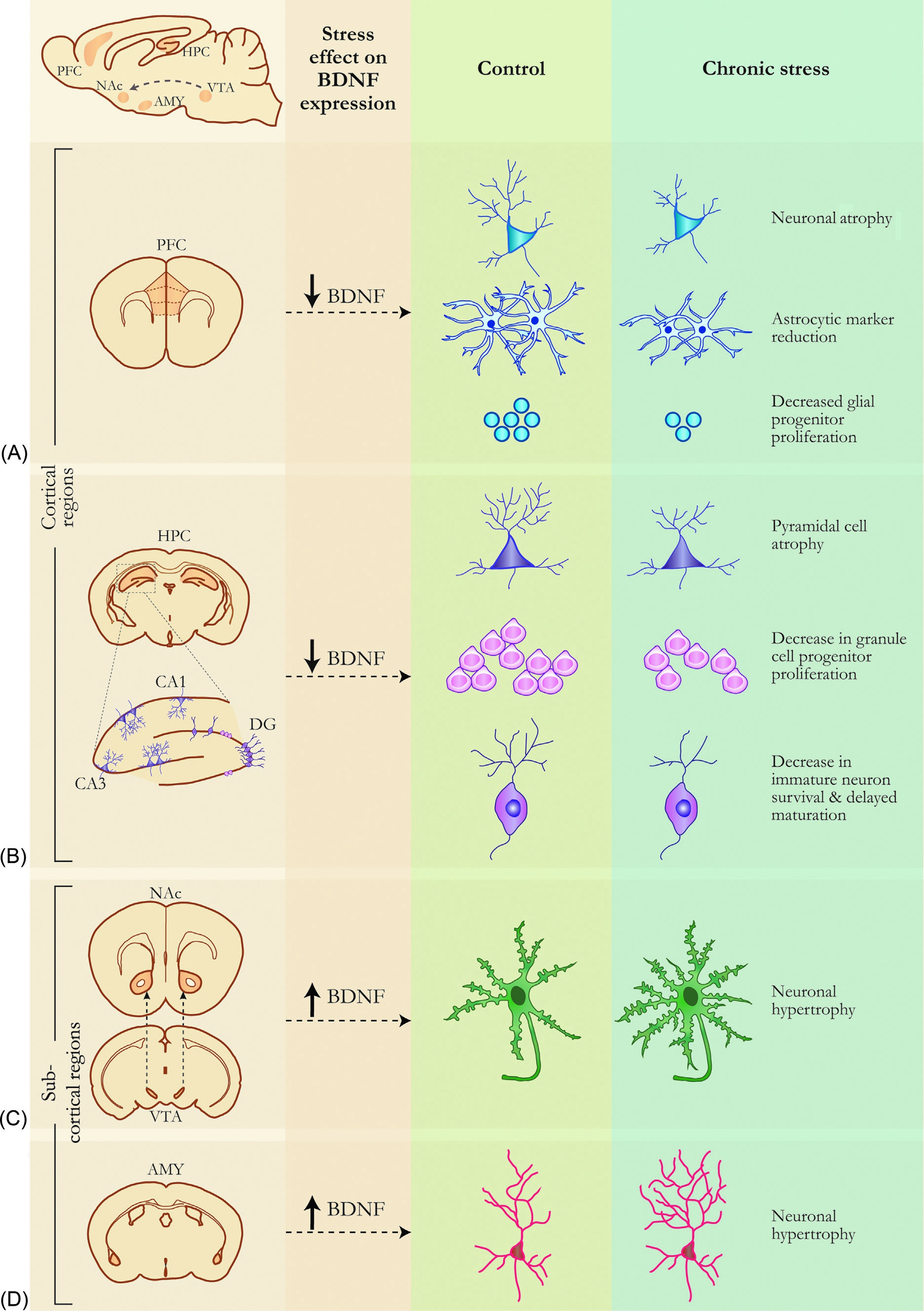 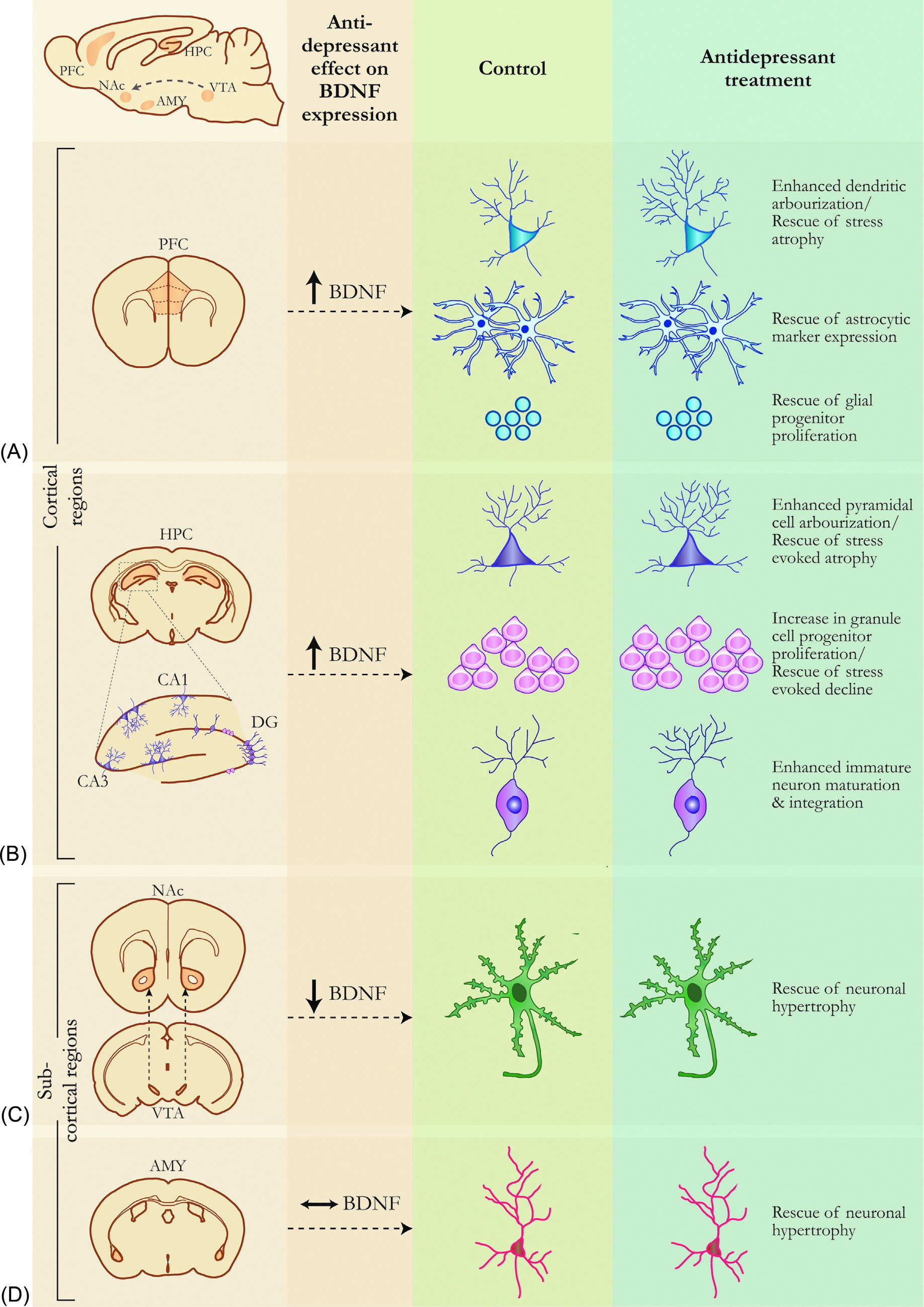 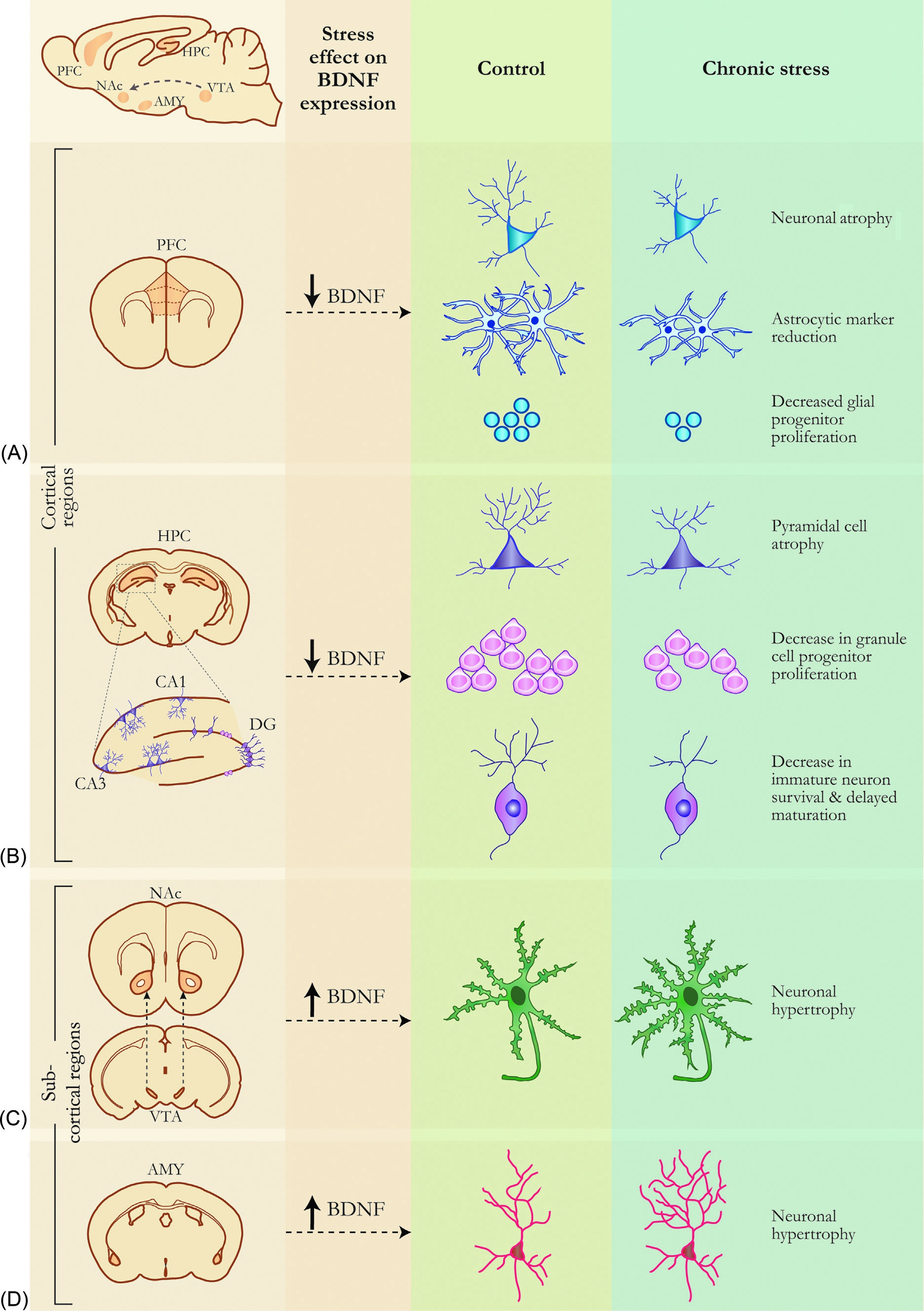 Psychedelics & Depression
Single dose



Up to 6 months 
Animal models: Prefrontal Cortex & Amygdala involved
Circuits & mechanisms still unknown
How do environmental differences change long-term outcomes?
LSD
DMT
Psilocybin
Rapidly reduce symptoms of depression
(R)-DOI
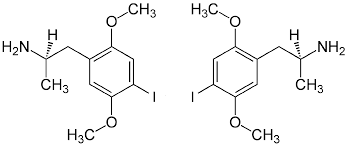 Don’t activate 5-HT1A like other psychedelics shown to be antidepressive, but therapeutic potential not known
Still psychedelic via 5-HT2A binding
(-) DOI *more behaviorally potent*
2-3 times in drug discrimination/generalization
2x more potent at produce Head Twitch Response (HTR) in rodents
2x more active in humans
↑ Glutamate & Dopamine release in PFC
(R)-DOI
How does (R)-DOI impact mPFC???
Serotonergic Psychedelics and 5-HT2A signaling
(Gewirtz et al. 2002)
DOI (5mg/kg) 
↑ BDNF mRNA in mPFC

mGlu2 agonist (LY35470) 
dose dependently blocked upregulated BDNF in mPFC, other cortical regions, claustrum
But not midline/intralaminar thalamus

LY341495 (mGlu2 antagonist)
        enhances DOI induced BDNF    	upregulation in the mPFC
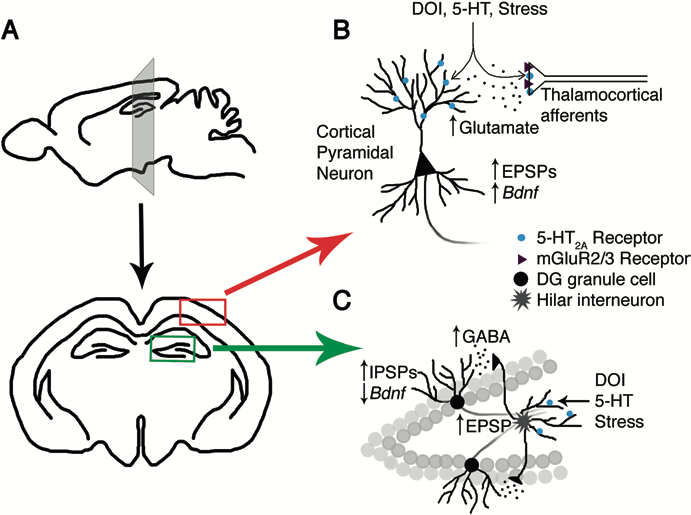 Plasticity in mPFC from DOI also depends on 5-HT2A, BDNF & mTOR

BDNF in mPFC blocked by AMPA/NMDA antagonists
DOI induced Arc expression blocked by 5-HT2A, AMPA, and NMDA antagonists
Arc expression largely overlaps w/ c-fos expression (parietal cortex)
	some 5-HT2A+, some without
	In Cingulate cortex, arc is increased in NMDA+ cells
Pei et al. 2000
Pei et al. 2004
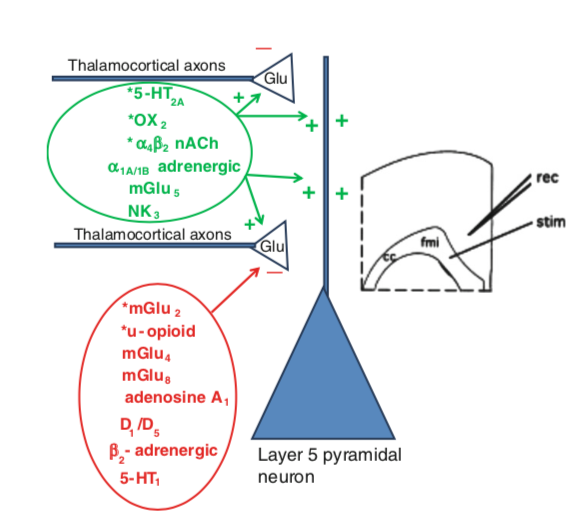 (Price et al. 2019)
Sprague dawley rats
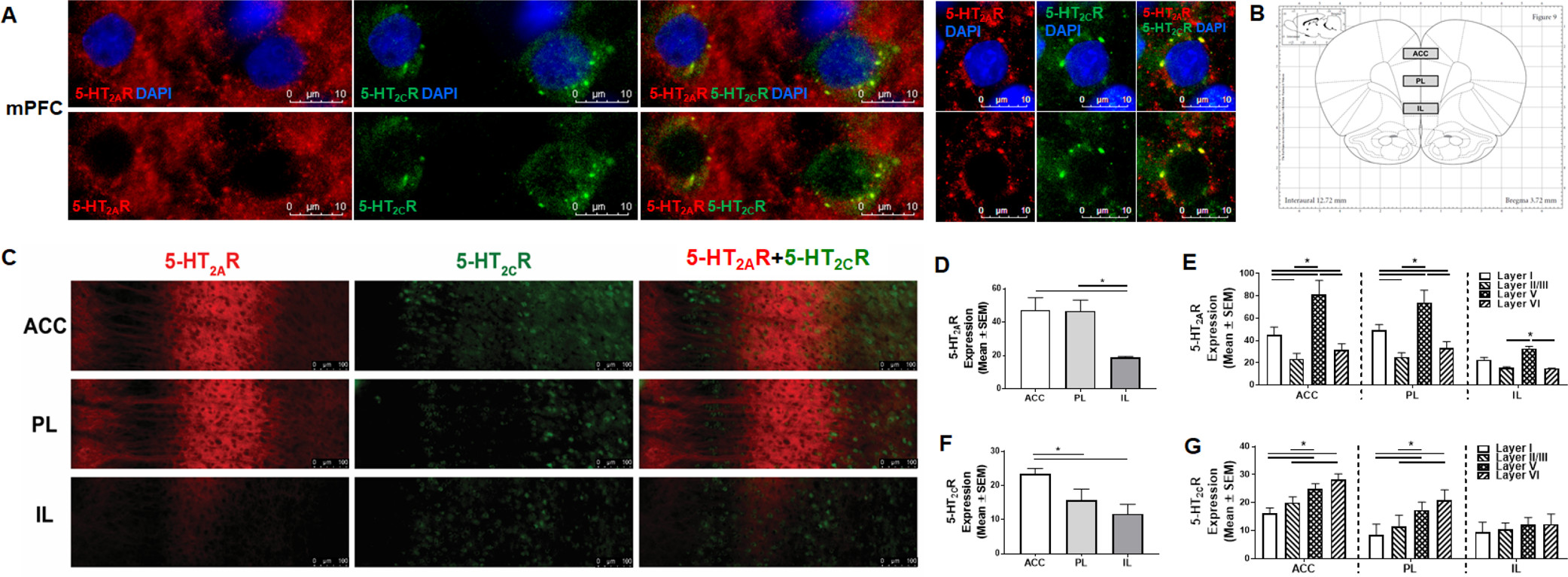 ACC
PrL
IL
5-HT2A
Generally/classically thought of as a post-synaptic receptor
mGlu2
Generally/classically thought of as a pre-synaptic receptor
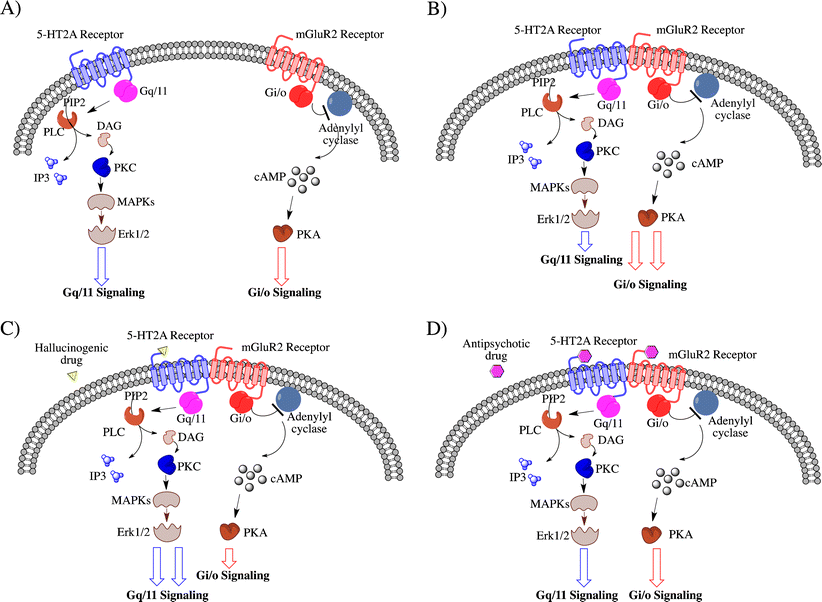 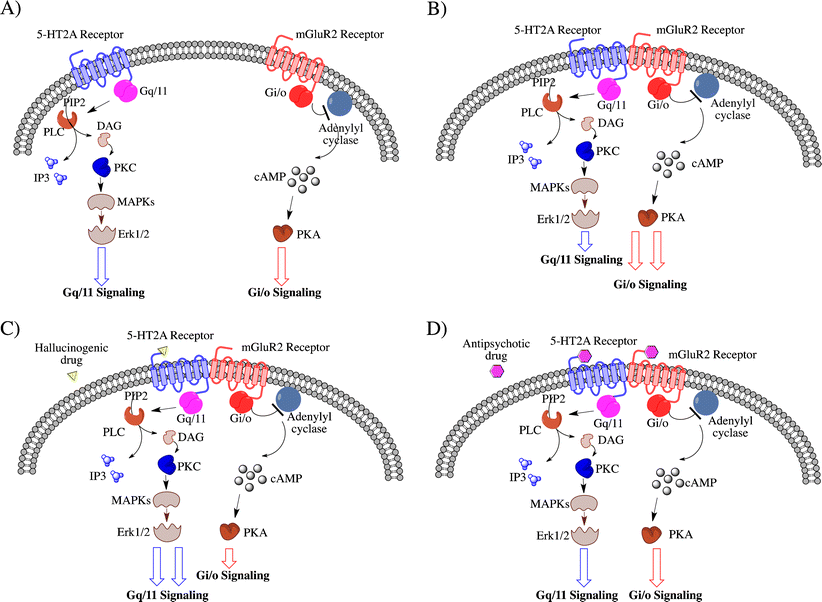 Electrophysiology in Prelimbic Cortex (PrL)  using brain slices

Sustained stimulation of 5-HT2A receptors (20 min. w/ DOI)

     ↓ AMPA transmission at layer I-V  
        synapses of PrL
	   - NMDA-receptor independent

      Dependent on activation of 5-HT2A
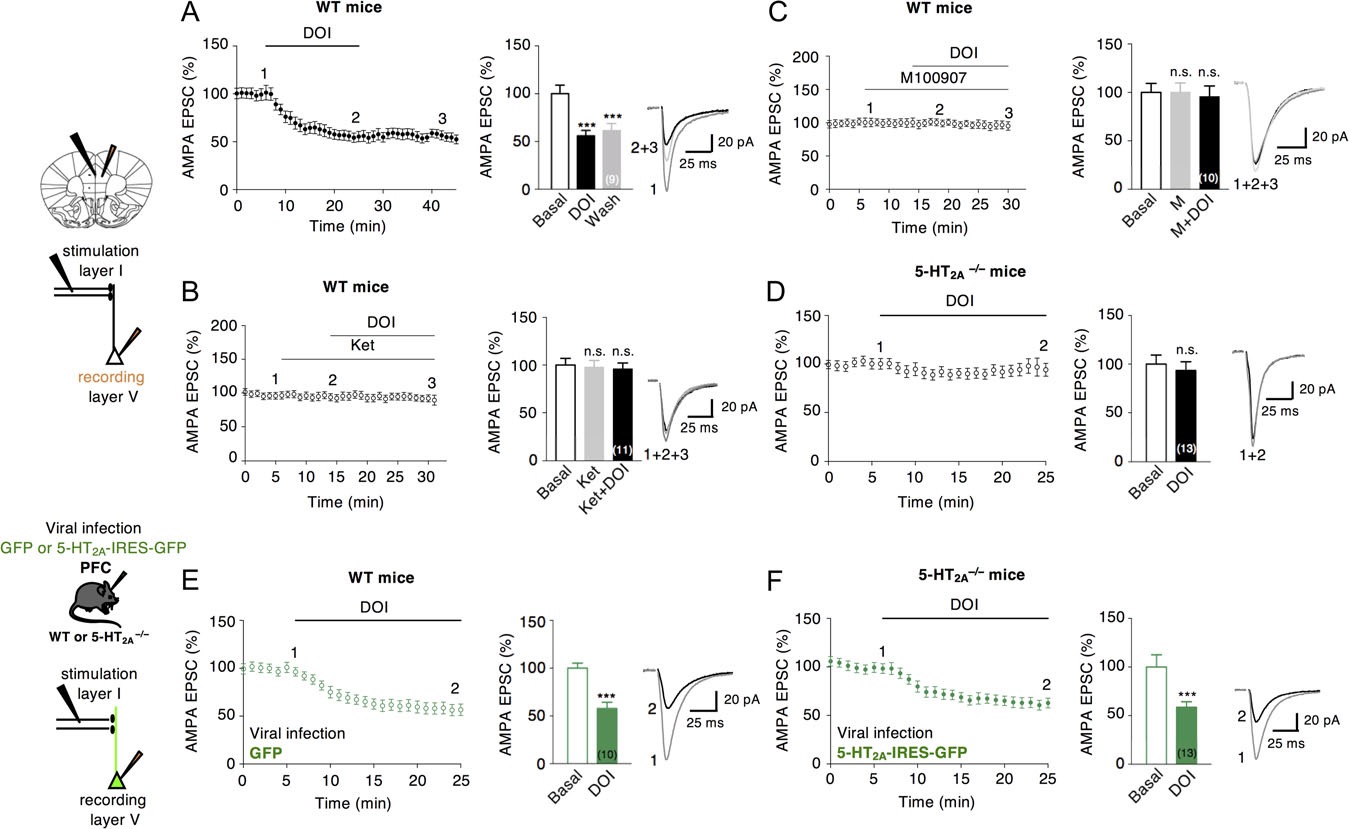 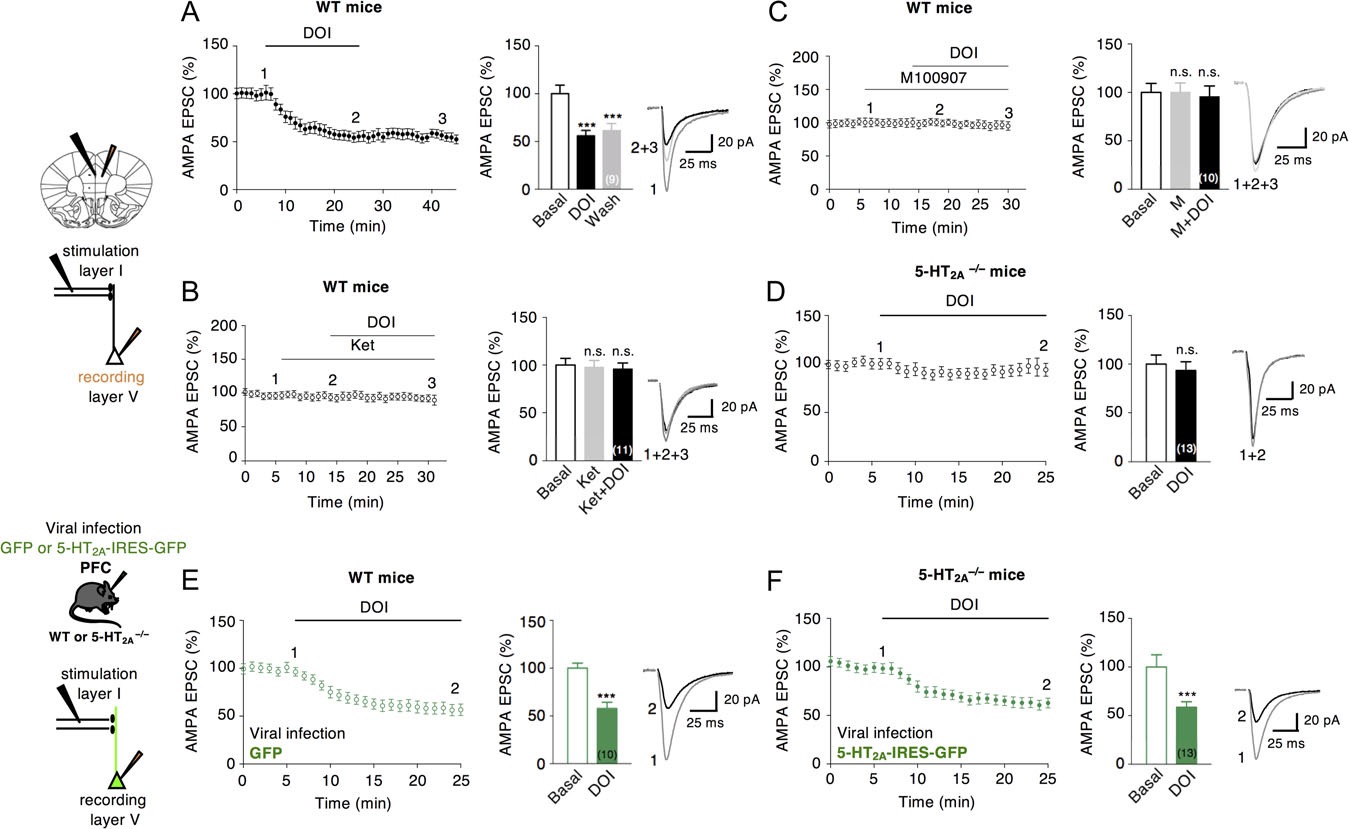 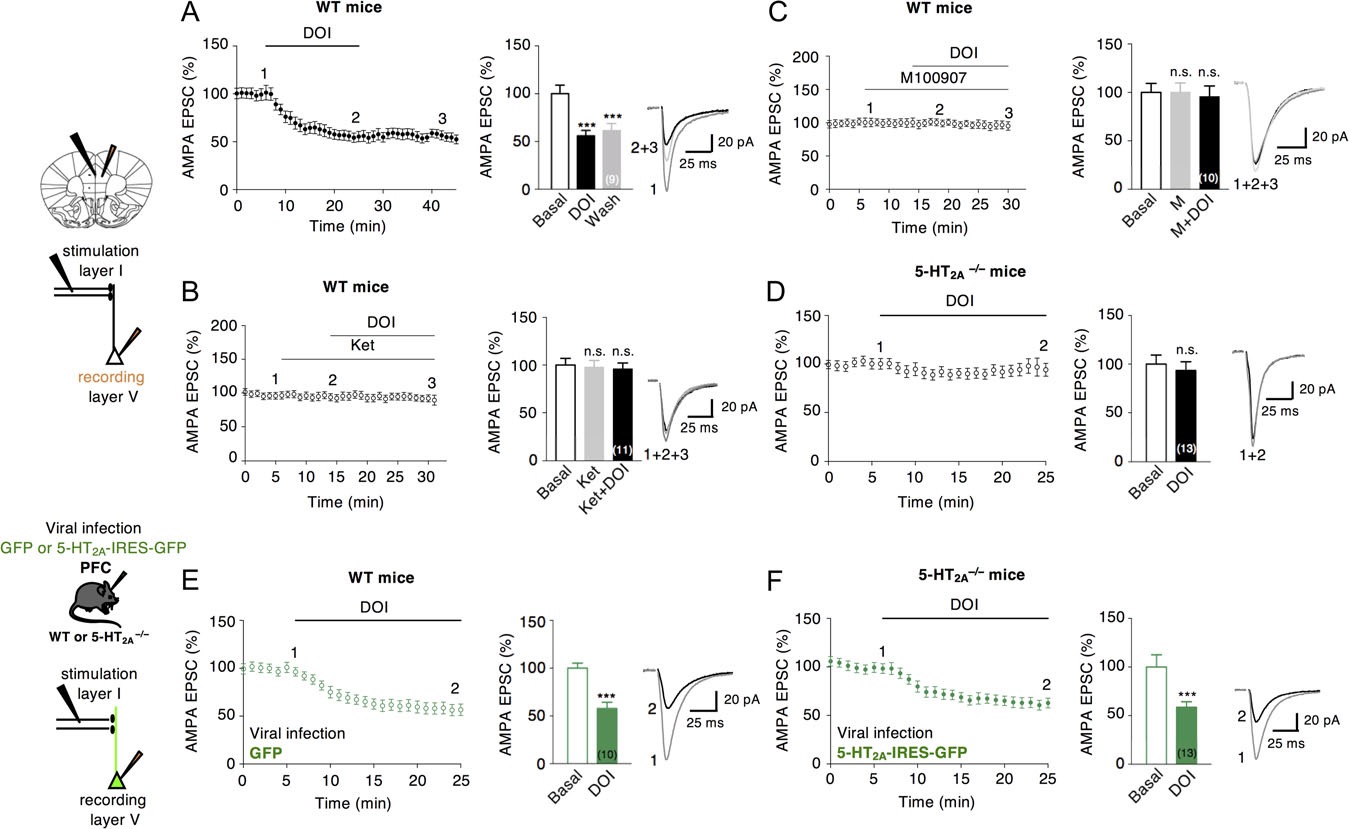 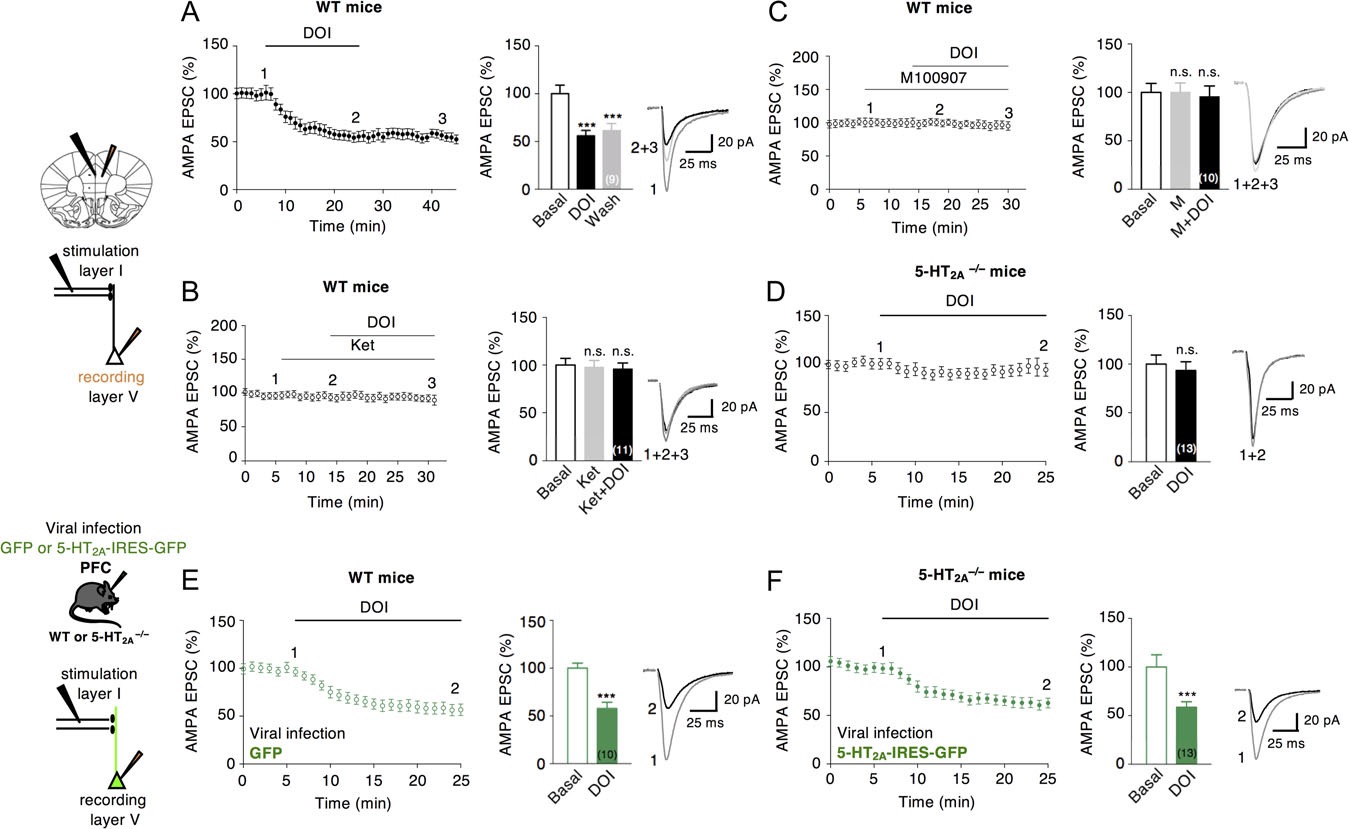 Electrophysiology in Prelimbic Cortex (PrL)  using brain slices

Postsynaptic 5-HT2A on pyramidal neurons in the PrL/ACC mediate effect
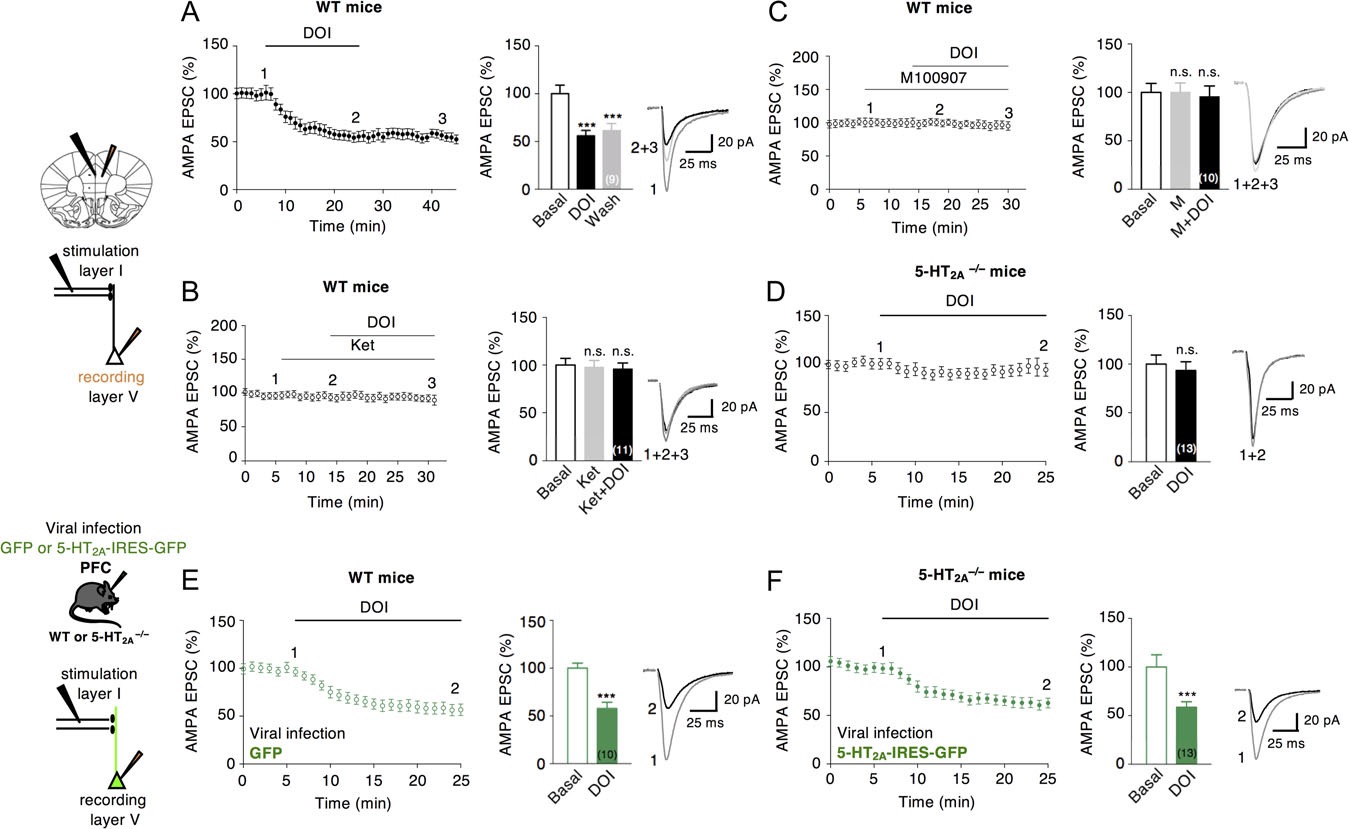 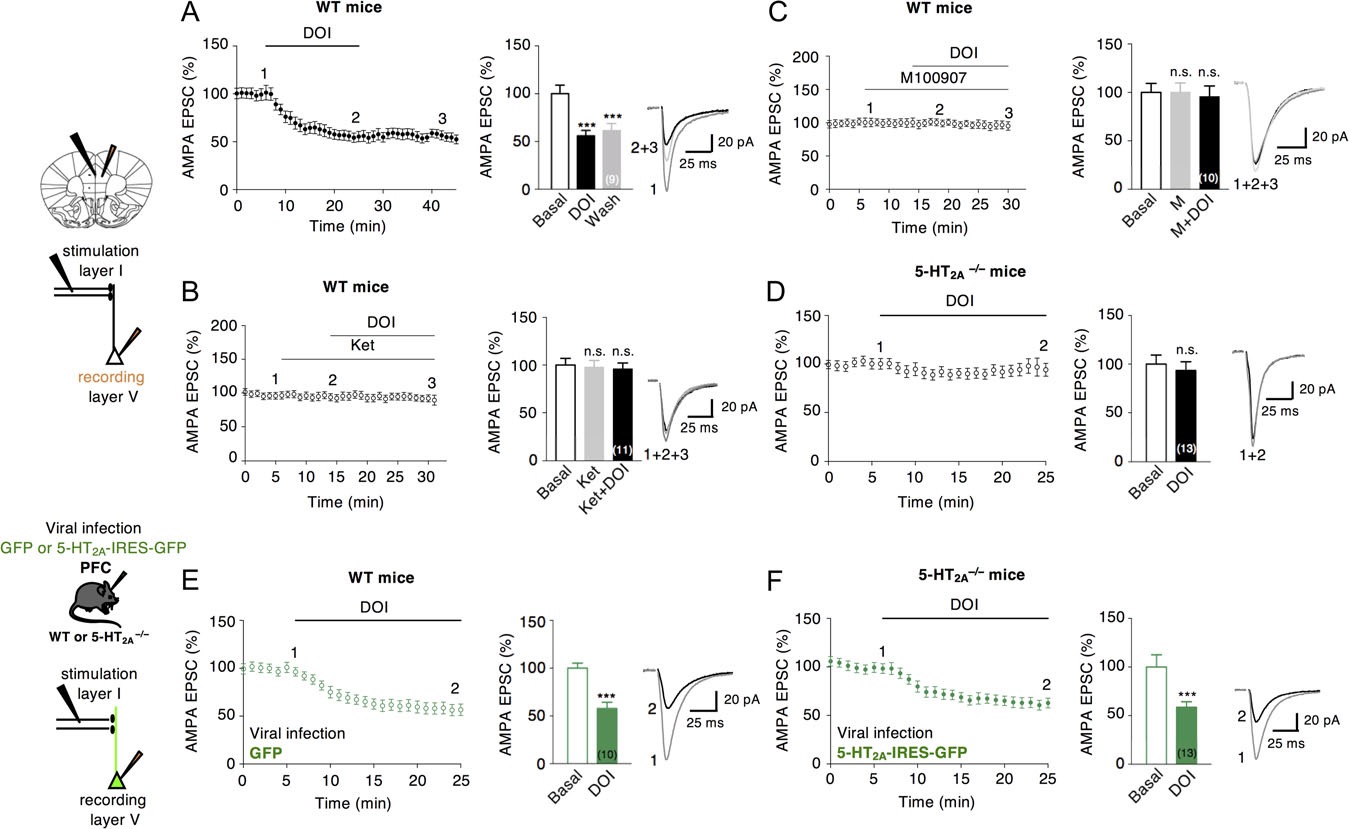 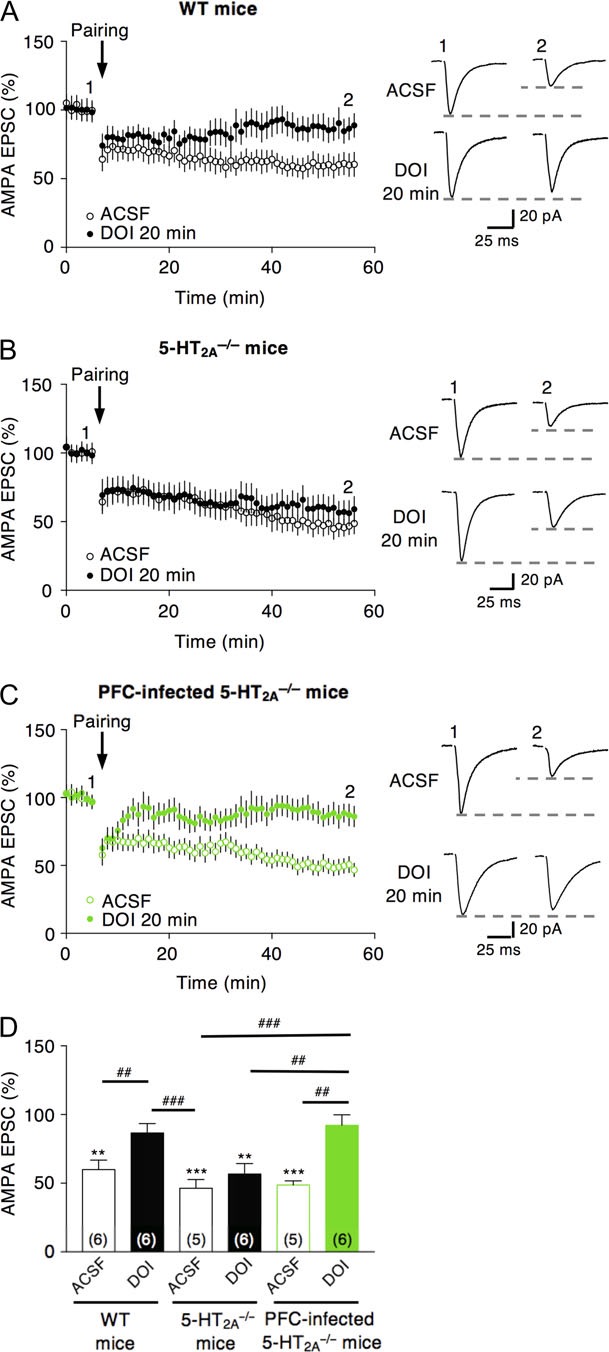 DOI (20 min) prevents
     electric pairing induced
	  LTD
Electrical pairing protocol
-7 trains of 50 Hz stimuli (100 pulses per train)
- Delivered at 0.1 Hz 
- Induces LTD at layer I/V mPFC synapses.
Effect blocked in 5-HT2A KO mice
Postsynaptic 5-HT2A
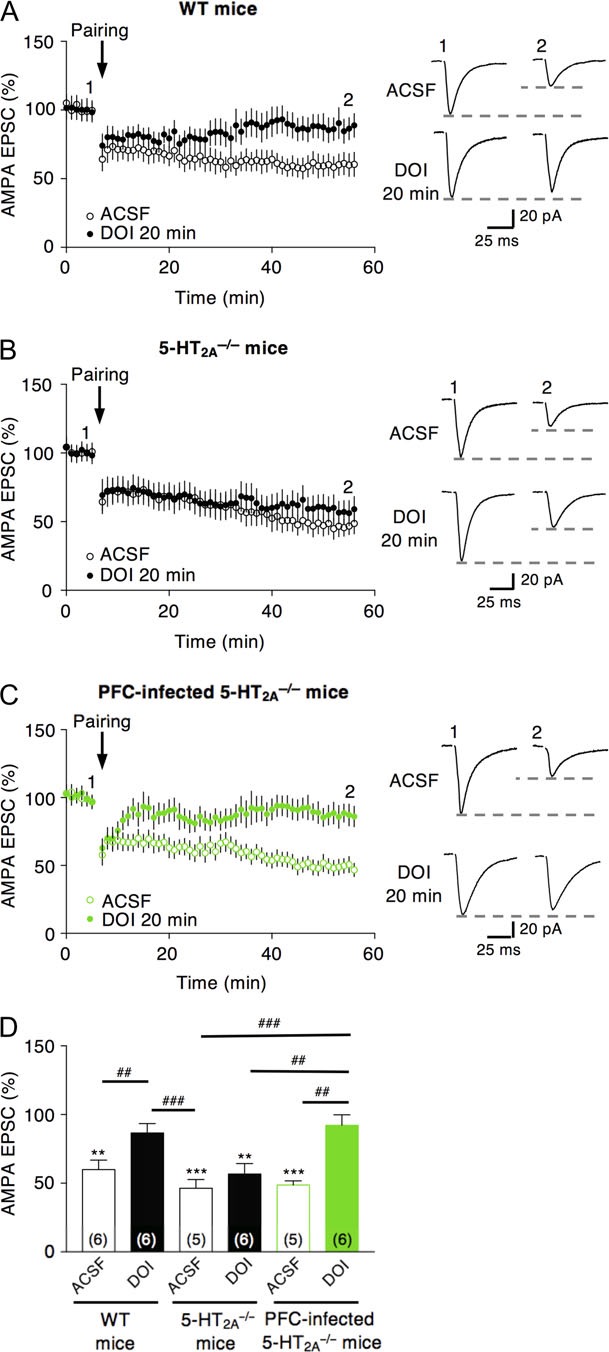 5-HT2A  +PKC  pGluA2  endocytosis
DOI (20 min) prevents LTD 
       from electric pairing
Electrical pairing protocol
-7 trains of 50 Hz stimuli (100 pulses per train)
- Delivered at 0.1 Hz 
- Induces LTD at layer I/V mPFC synapses.
Effect dependent on
 postsynaptic 5-HT2A in PrL/ACC
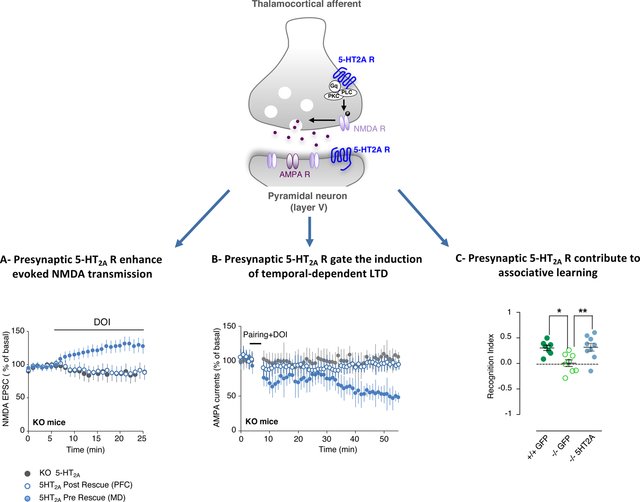 Presynaptic 5-HT2A
Bećamel et al 2017
DOI may reverse BDNF deficits in depression 
Depend on Glutamate release & action on NMDA + AMPA
Promotes Arc expression to promote plasticity as well
Postsynaptic 5-HT2A
Promotes AMPA internalization
Long-term depression

Presynaptic 5-HT2A 
Promote t-LTD at synapses via NMDA receptor activation
Critical for associate learning
(R)-DOI induces phospho-cFos expression in small subset of cells
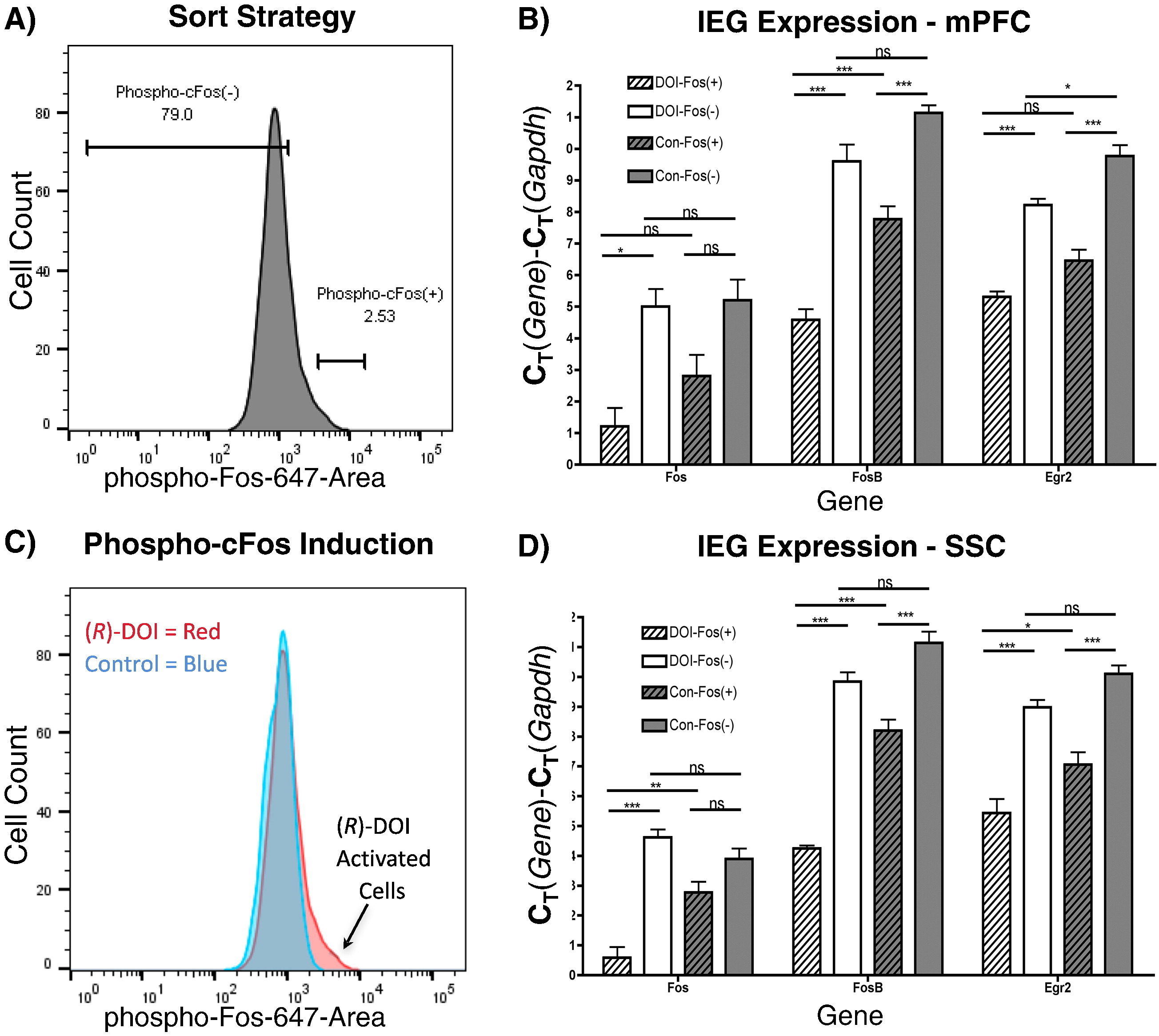 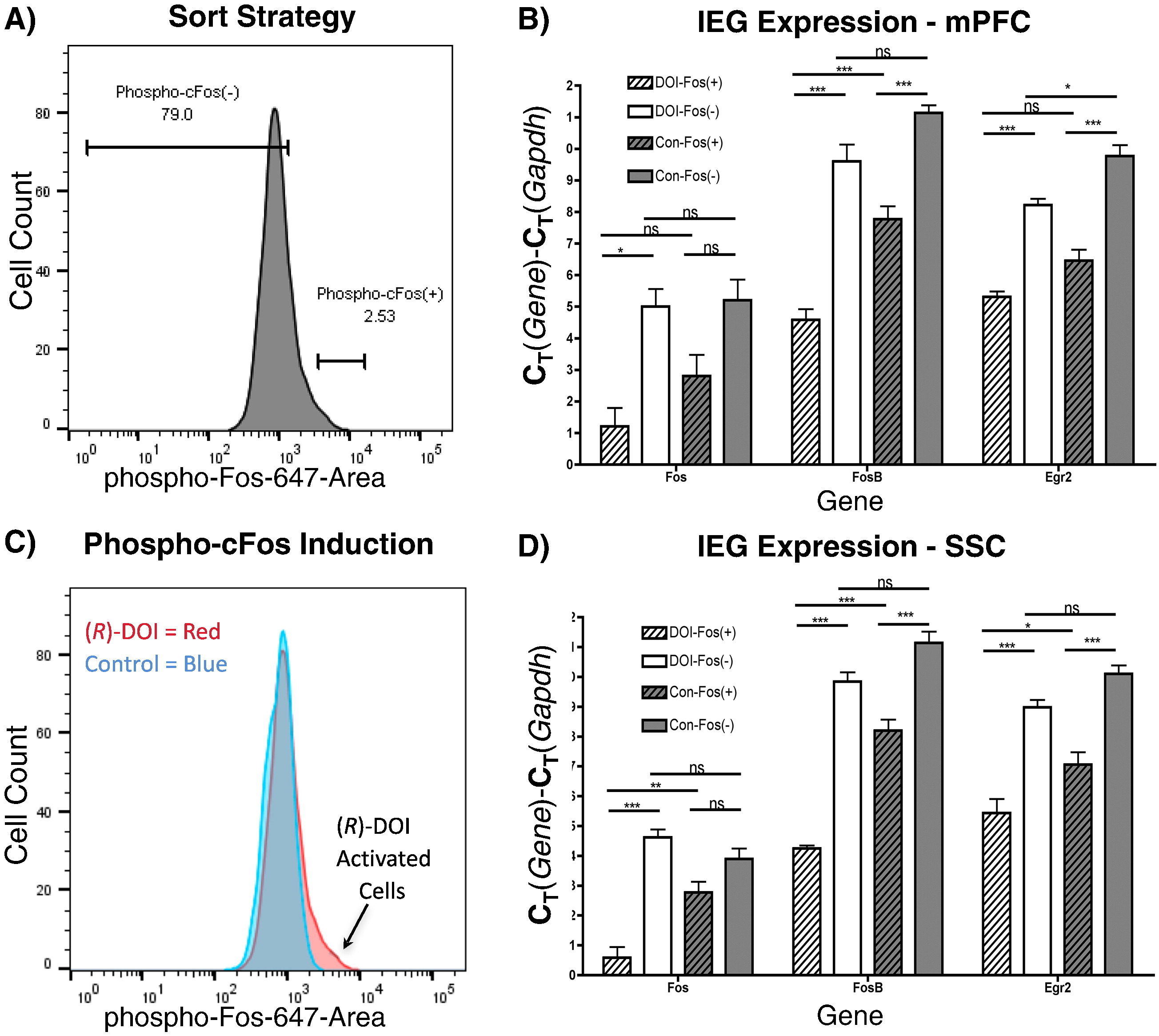 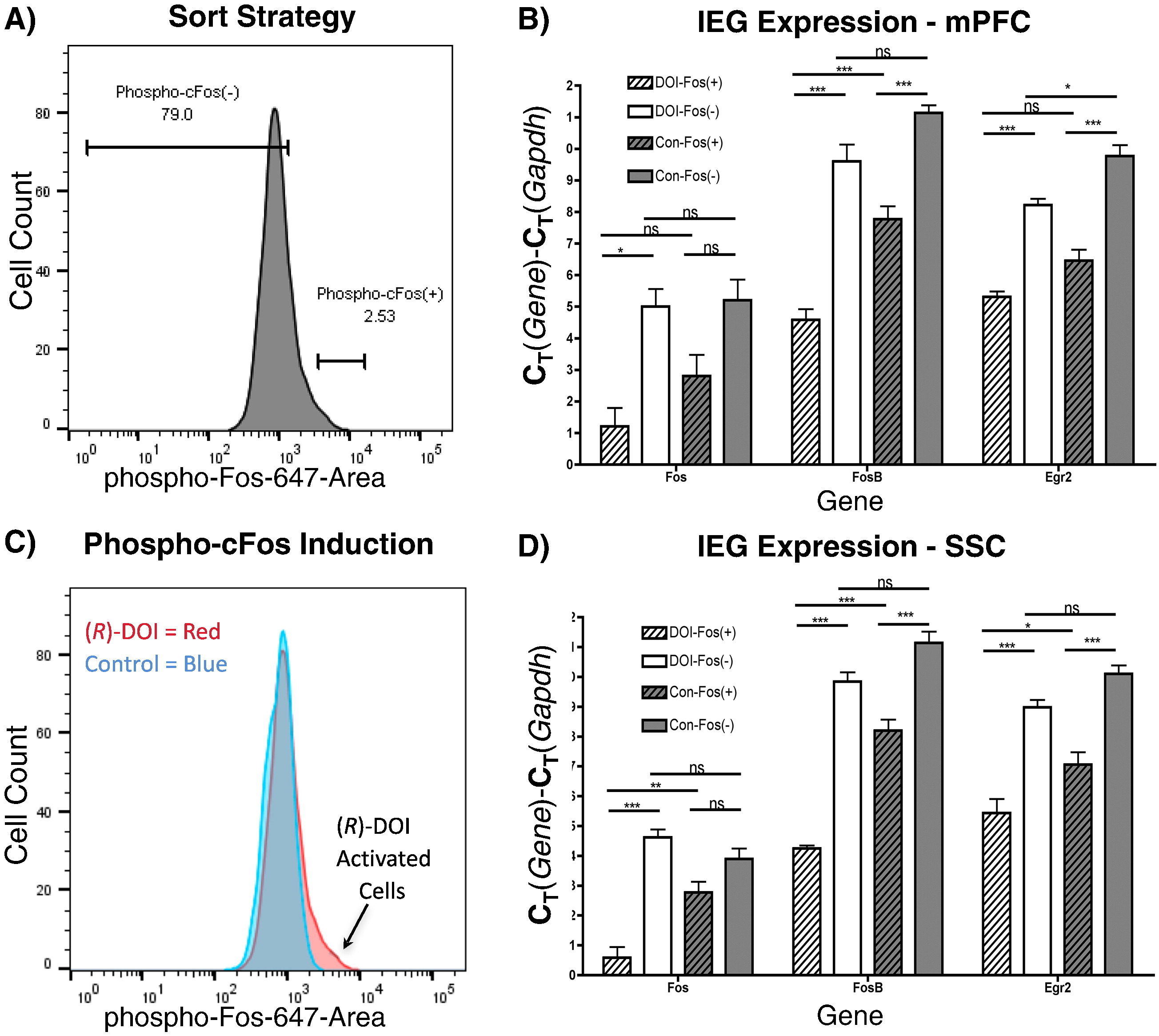 More cells w/ higher c-fos levels  stabilized in the nucleus - more cells actively undergoing transcription ?
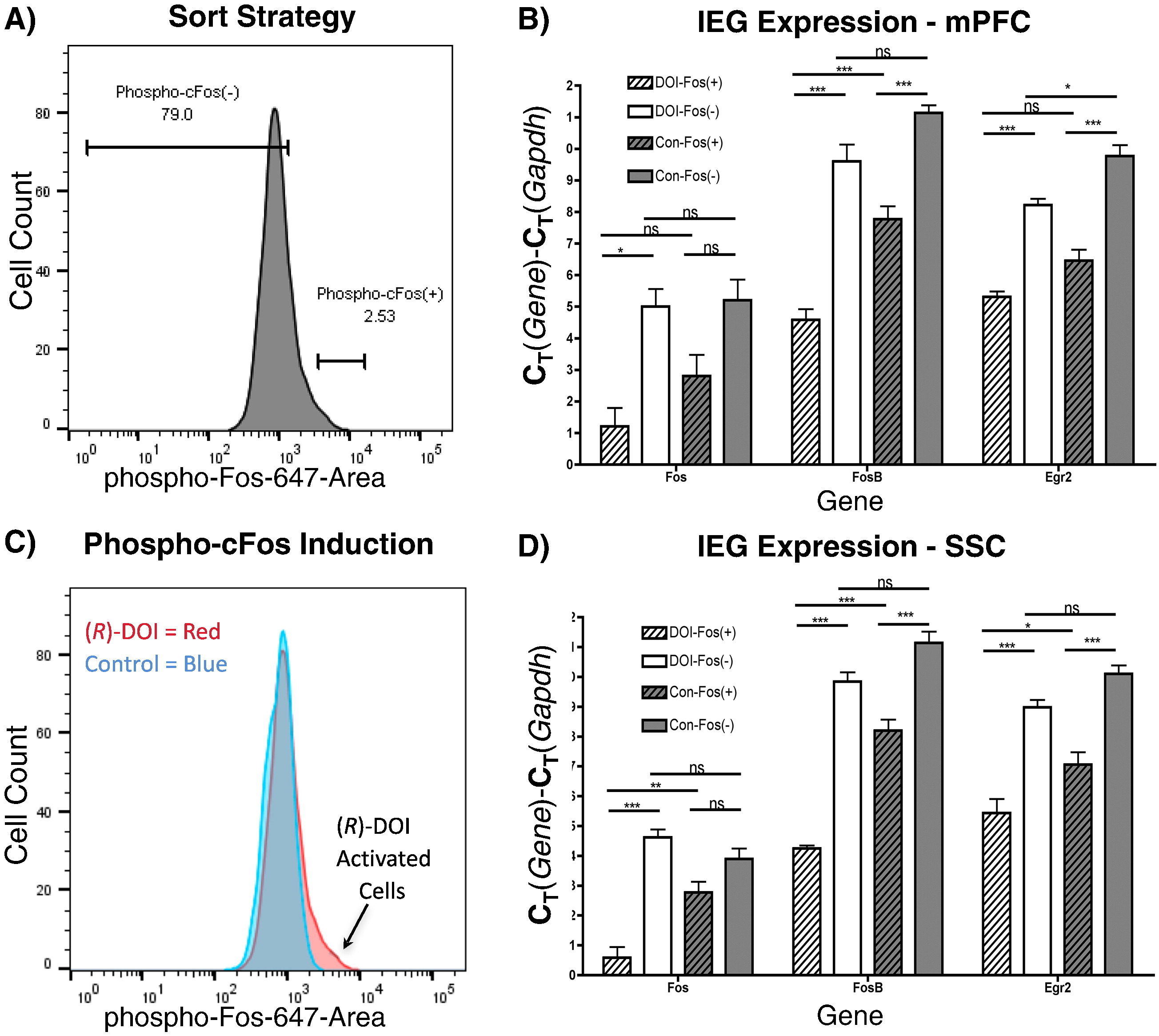 DOI Fos(+) neurons higher c-fos than DOI Fos(-)
      - but control Fos(+) not different than control Fos(-)
      - i.e. DOI Fos(+) have more fos compared to 


DOI fos+ express higher FosB compared to control fos+
Fos(+) = neurons gated as highest 2.5% of phospho-cFos IR neurons 
Fos(−) = neurons as lowest 80% of phospho-cFos IR neurons
few interneurons produce phospho-cFos under baseline conditions
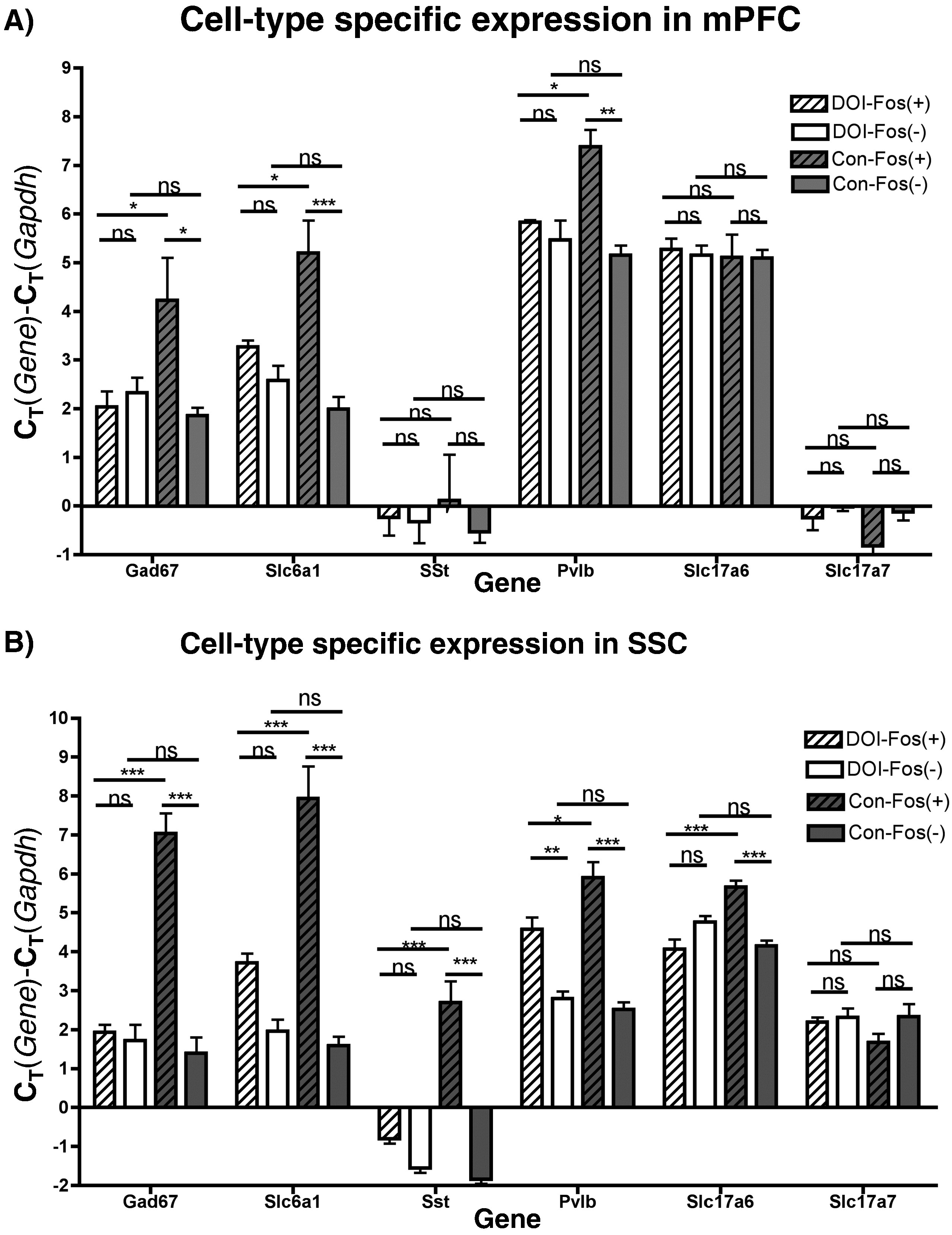 GABA 
Interneuron
Solute Carrier Family 17 
Member 6
Somatostatin
GAT-1
Parvalbumin
VGLUT1
DOI increase # of fos+ interneurons in mPFC, specifically PV neurons
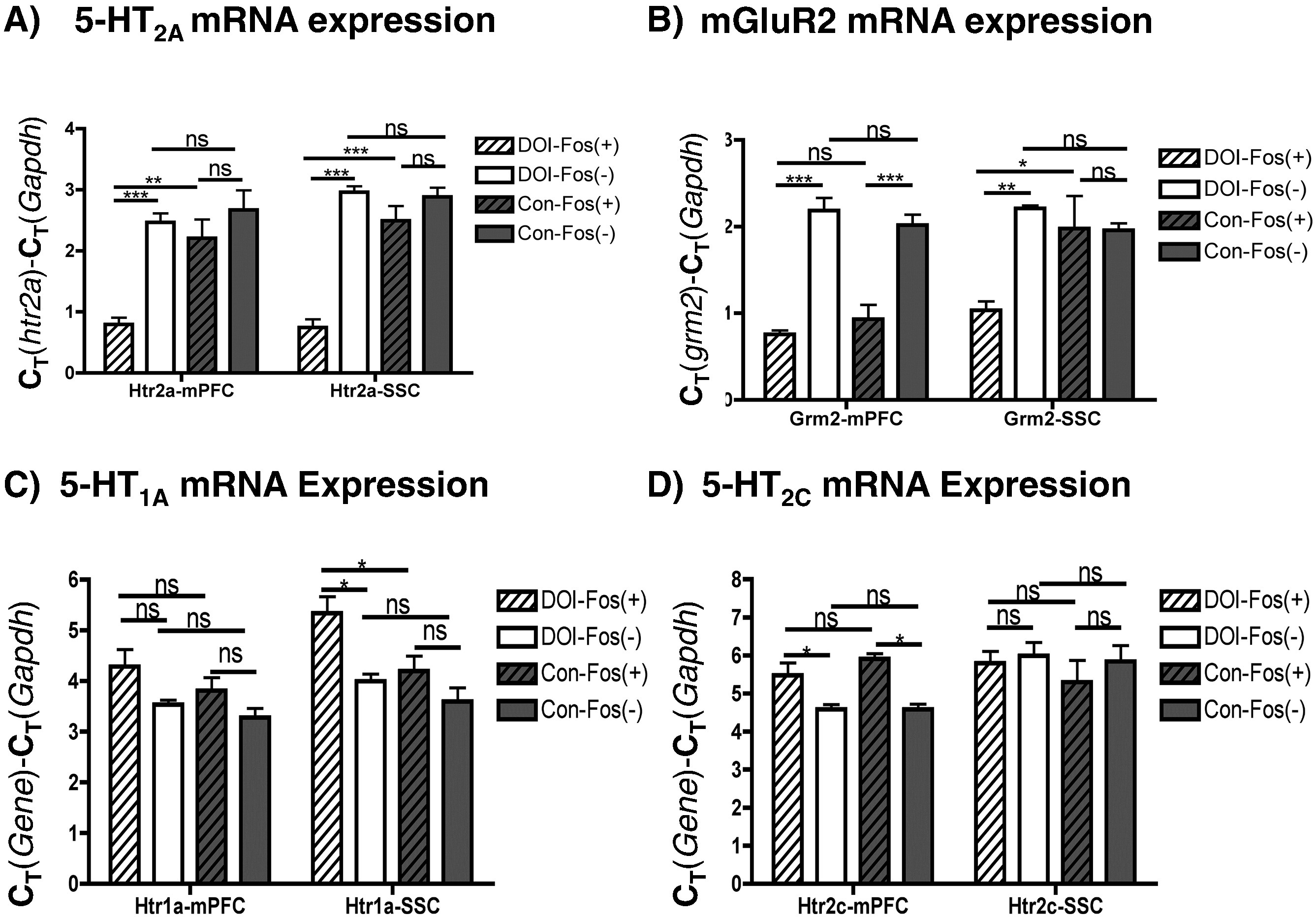 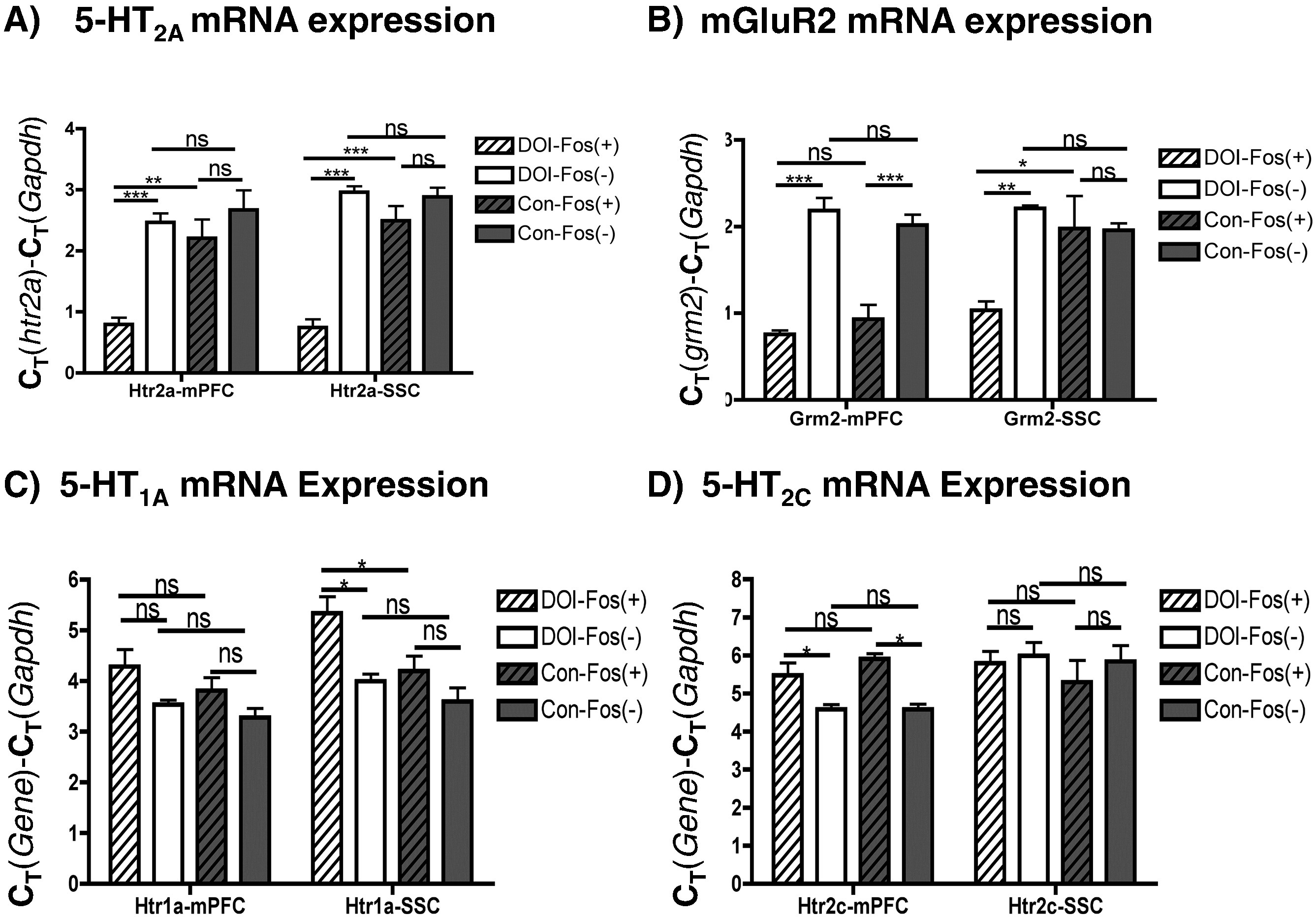 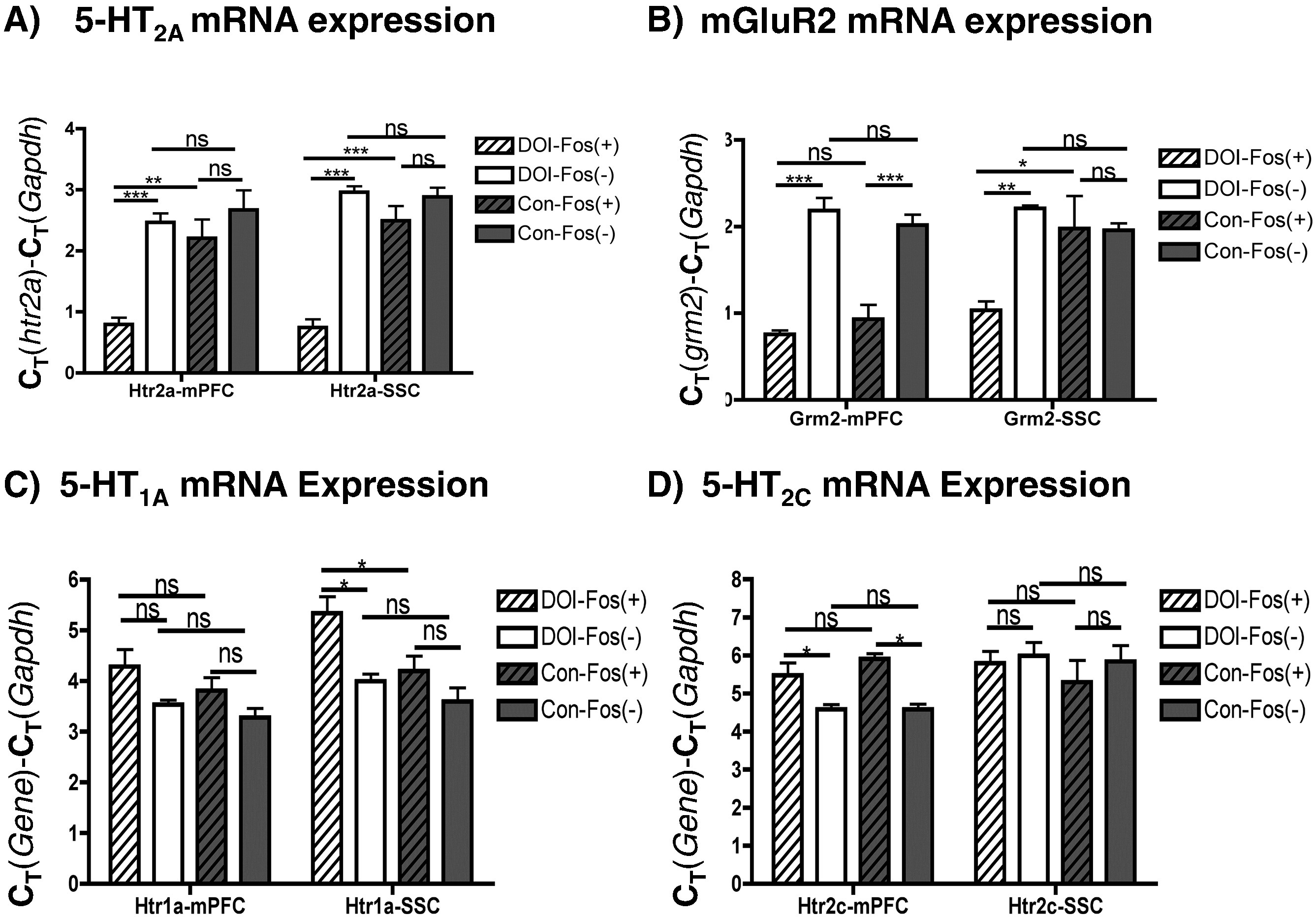 i). DOI-fos(+) have high 5-HT2A mRNA compared to Con-Fos(+)
	- directly activation by DOI
ii). DOI-fos(+) have higher mGlu2 mRNA, but also in controls
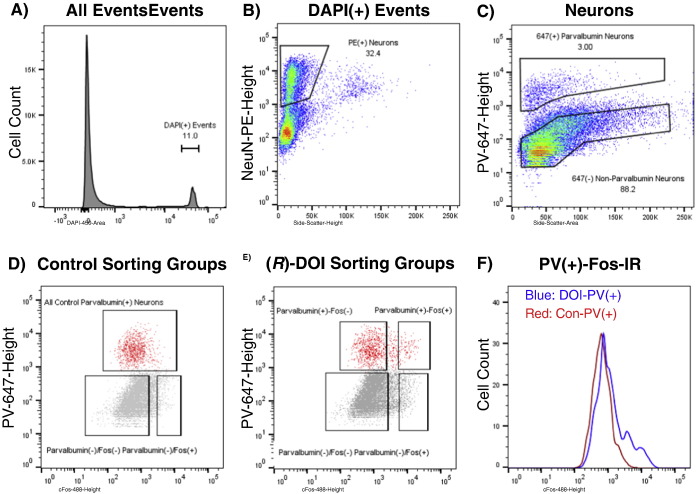 DOI increase PV neuron activation in mPFC
	In control conditions, very little PV w/ c-fos
	No correlation w/ PV & 5-HT2A expression
		not all directly activated by DOI, Claustrum?
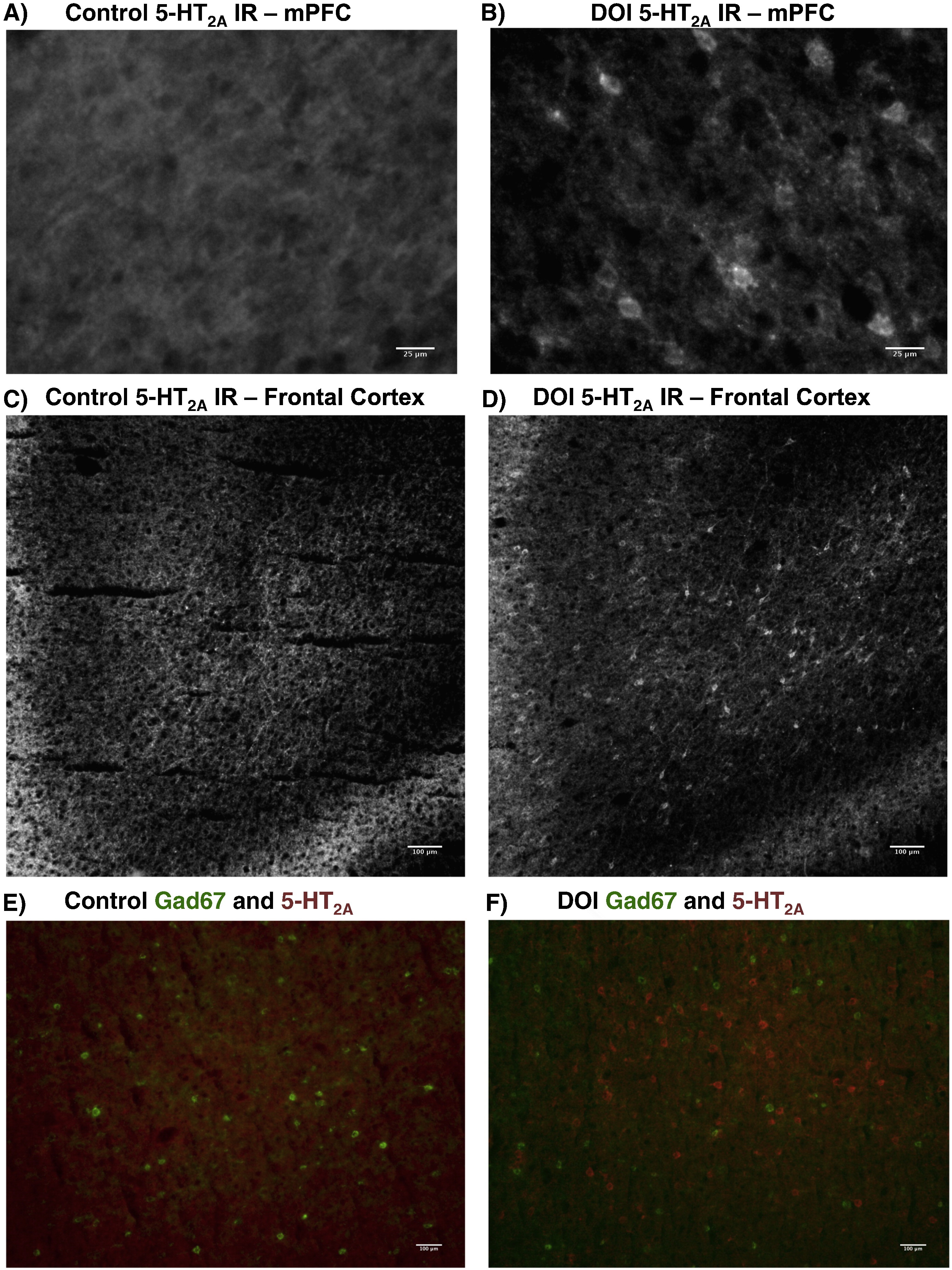 (R)-DOI (6.0 mg/kg) systemically →  ↑ Internalization of 5-HT2A in deep
					      layers of the Prelimbic Cortex
+ Orbital Cortex / Agranular Insular Cortex/Claustrum
Many neurons that internalize 5-HT2A do not express c-fos & vice versa
	  internalization doesn’t activate neurons, may come from NMDA activate from Glu spillover / D1 + DA
Deep layers of PFC
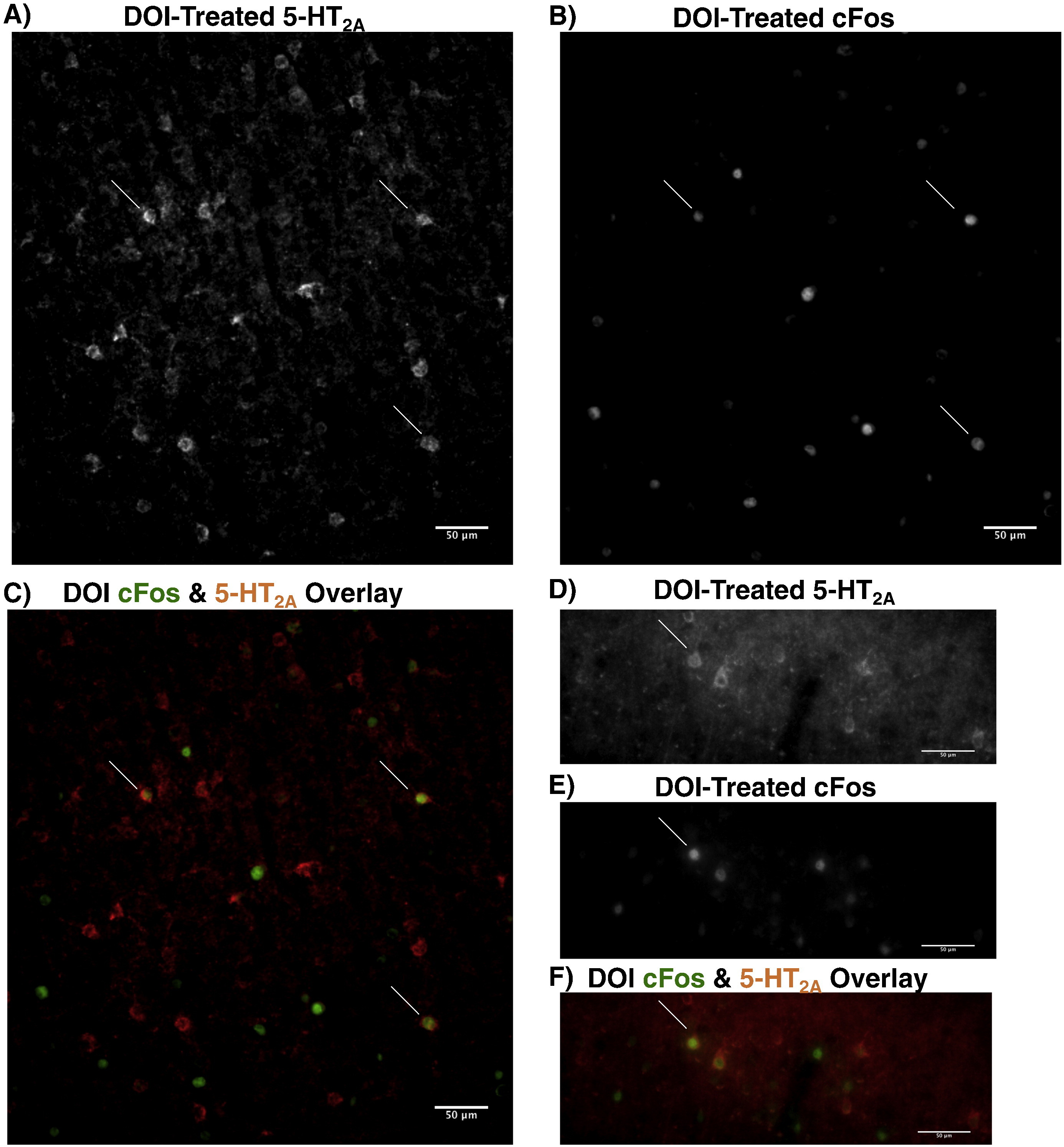 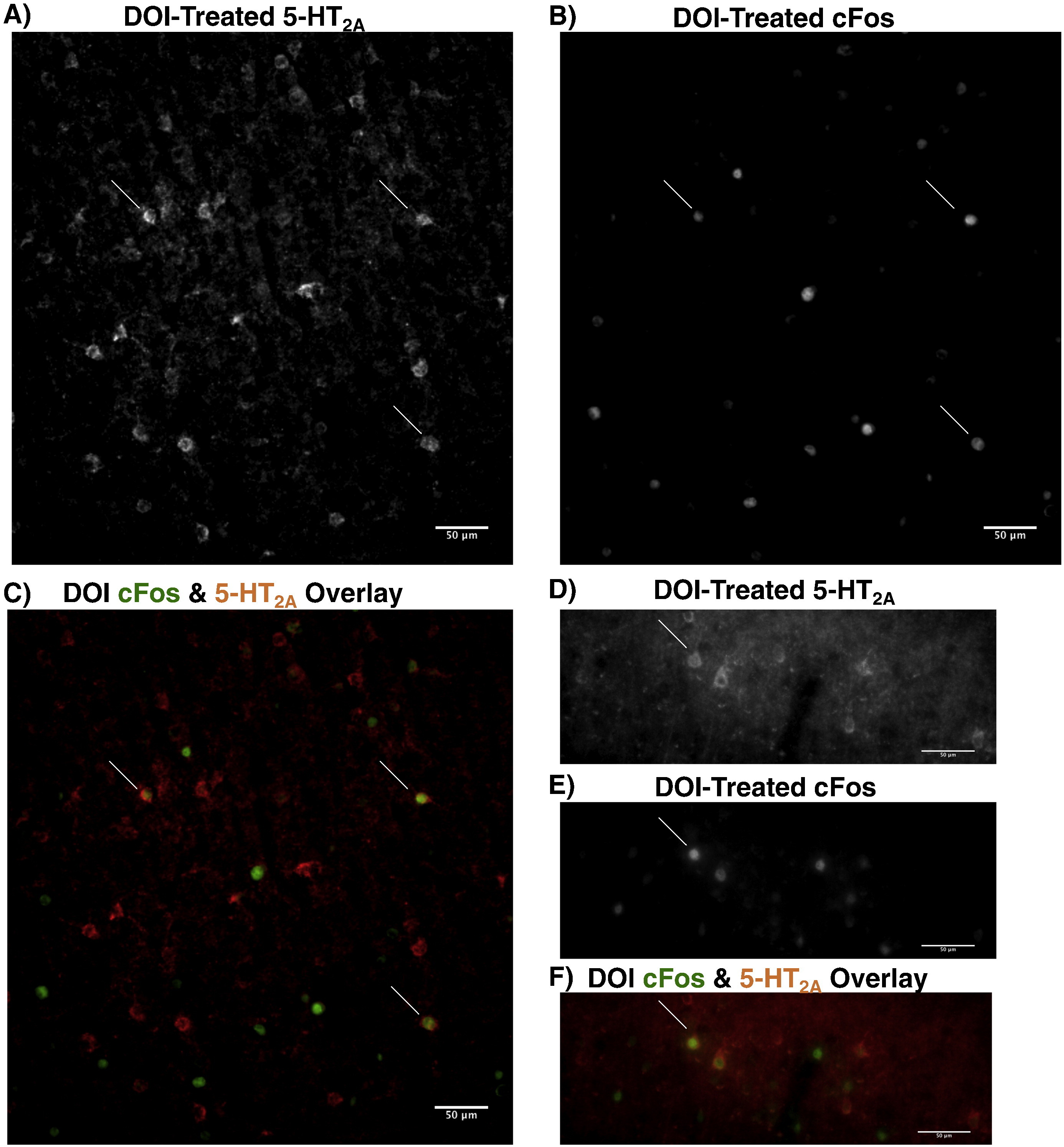 [DOI] in whole blood and forebrain over time
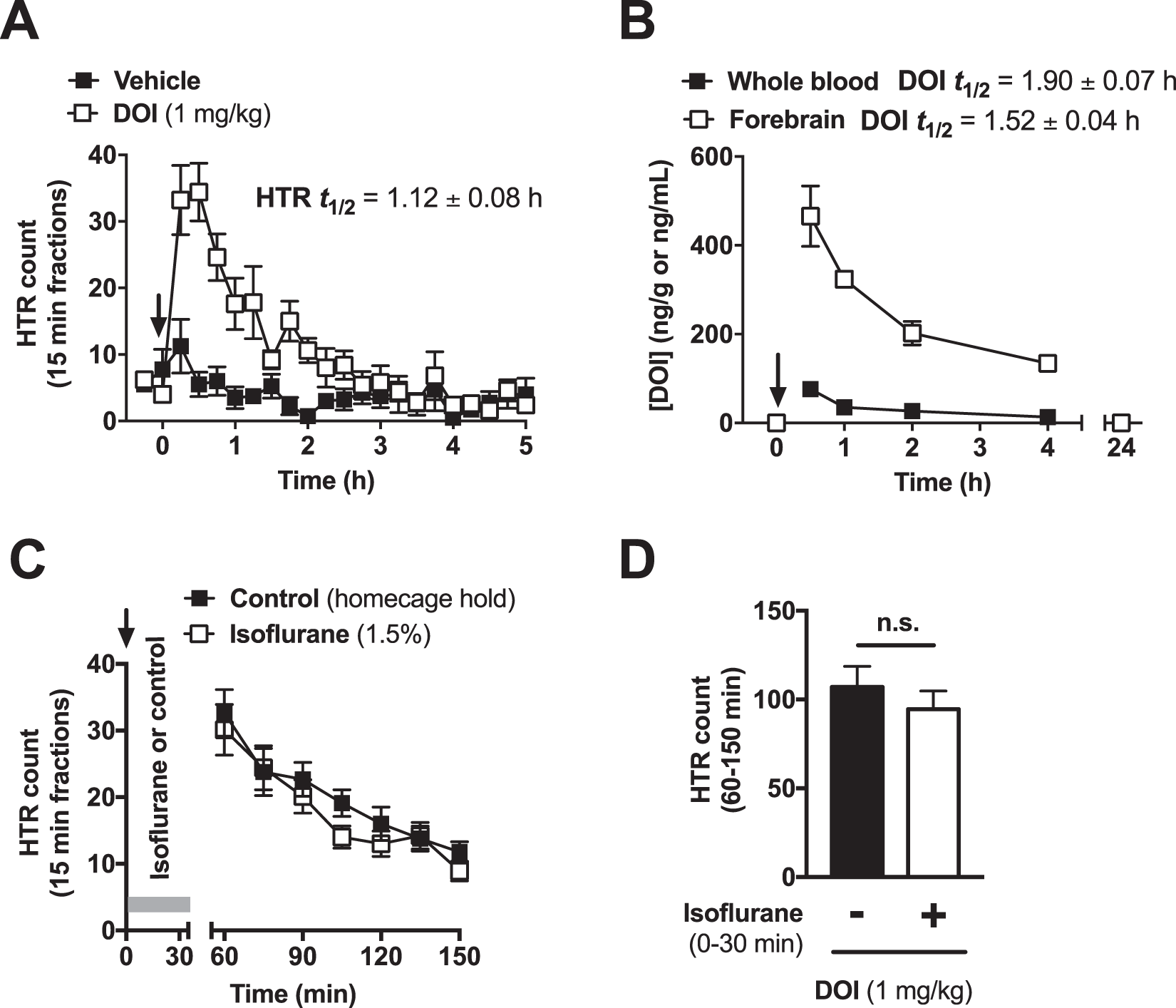 Ultra high-performance liquid chromatograph tandem mass spectrometer (UHPLC-MS/MS)
[DOI] greater in forebrain than in whole blood
       -  Suggests there’s an accumulation of DOI                           	in the brain, due to internalization?
Frontal Cortex of C57/Blk6 mice treated w/ DOI
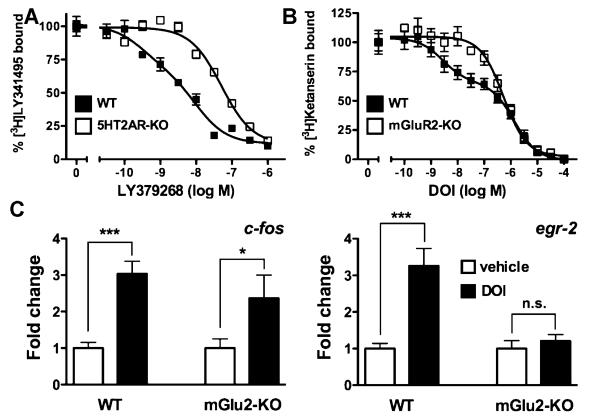 mGlu2 KO completely blocks egr-2 
expression
mGlu2 KO dampens c-fos
C-fos still increased in mGlu2 KO mice
	Trigger population?
Moreno 2011
DOI activates a “trigger population” of excitatory neurons in the mPFC 
Leads to psychedelic effects 

DOI transcriptionally activates PV interneurons in the mPFC, mostly through an indirect mechanisms
What about Head twitch?
Time-course of DOI-induced HTR
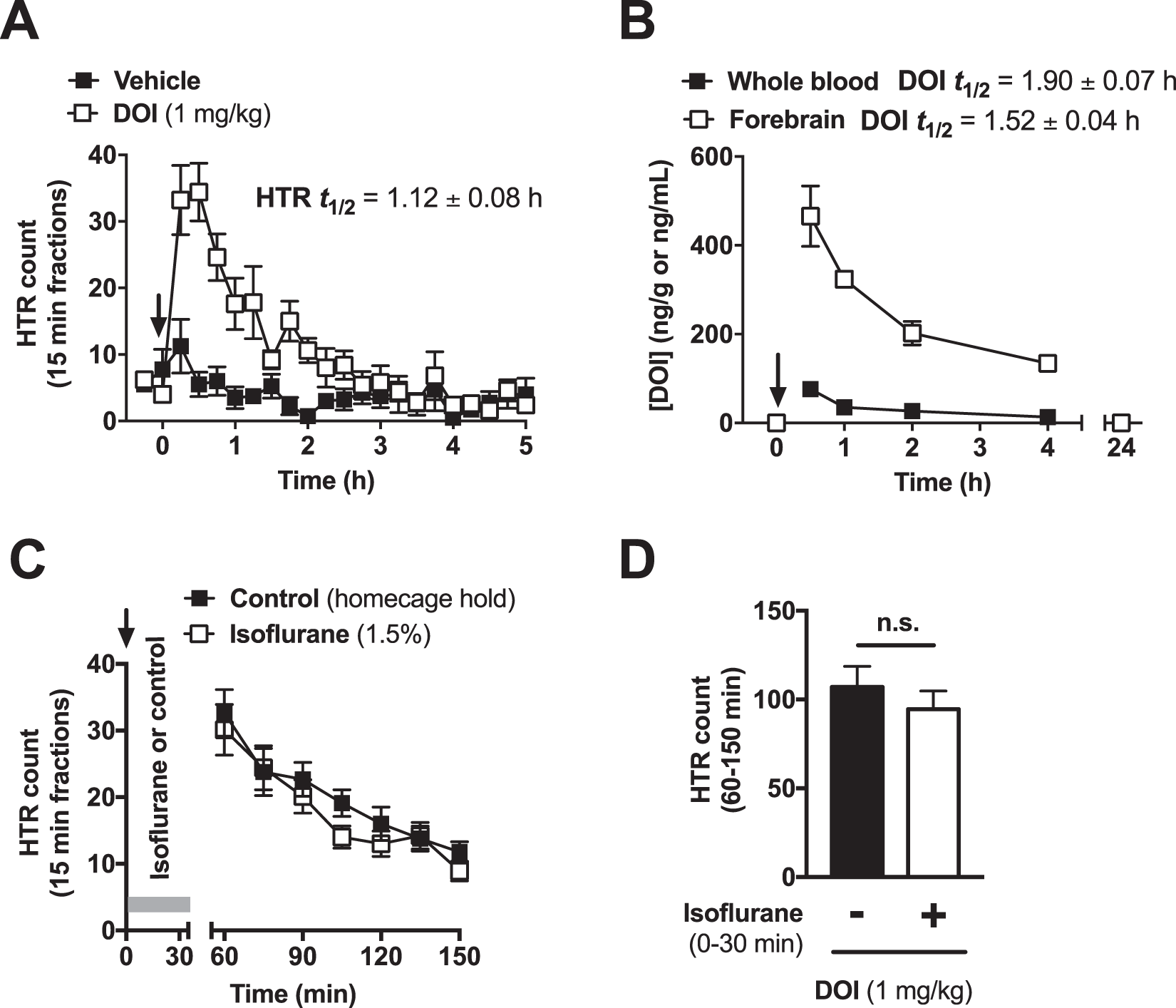 Mice habituated to coil for 30 min. then injected w/   DOI (1 mg/kg) or vehicle (i.p.)
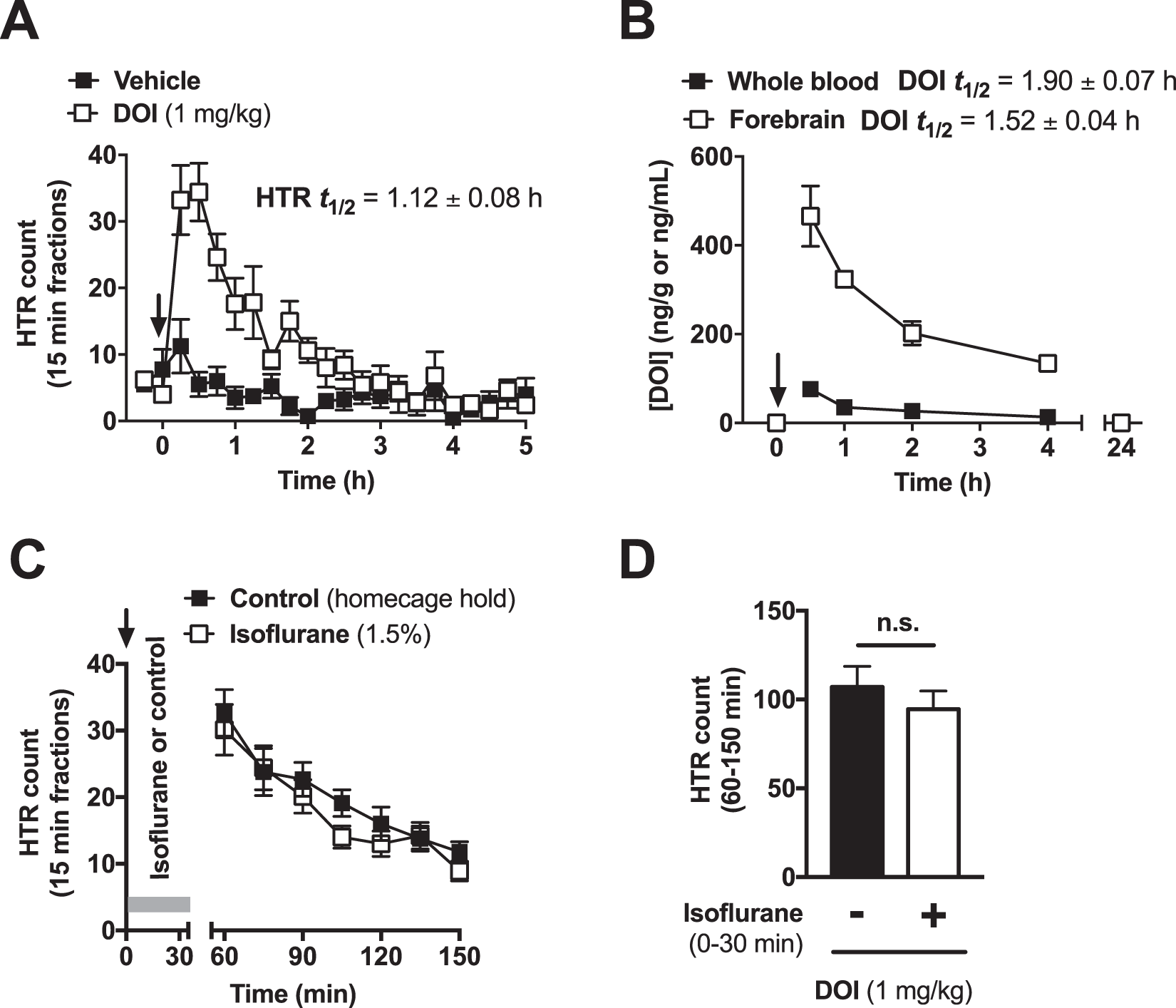 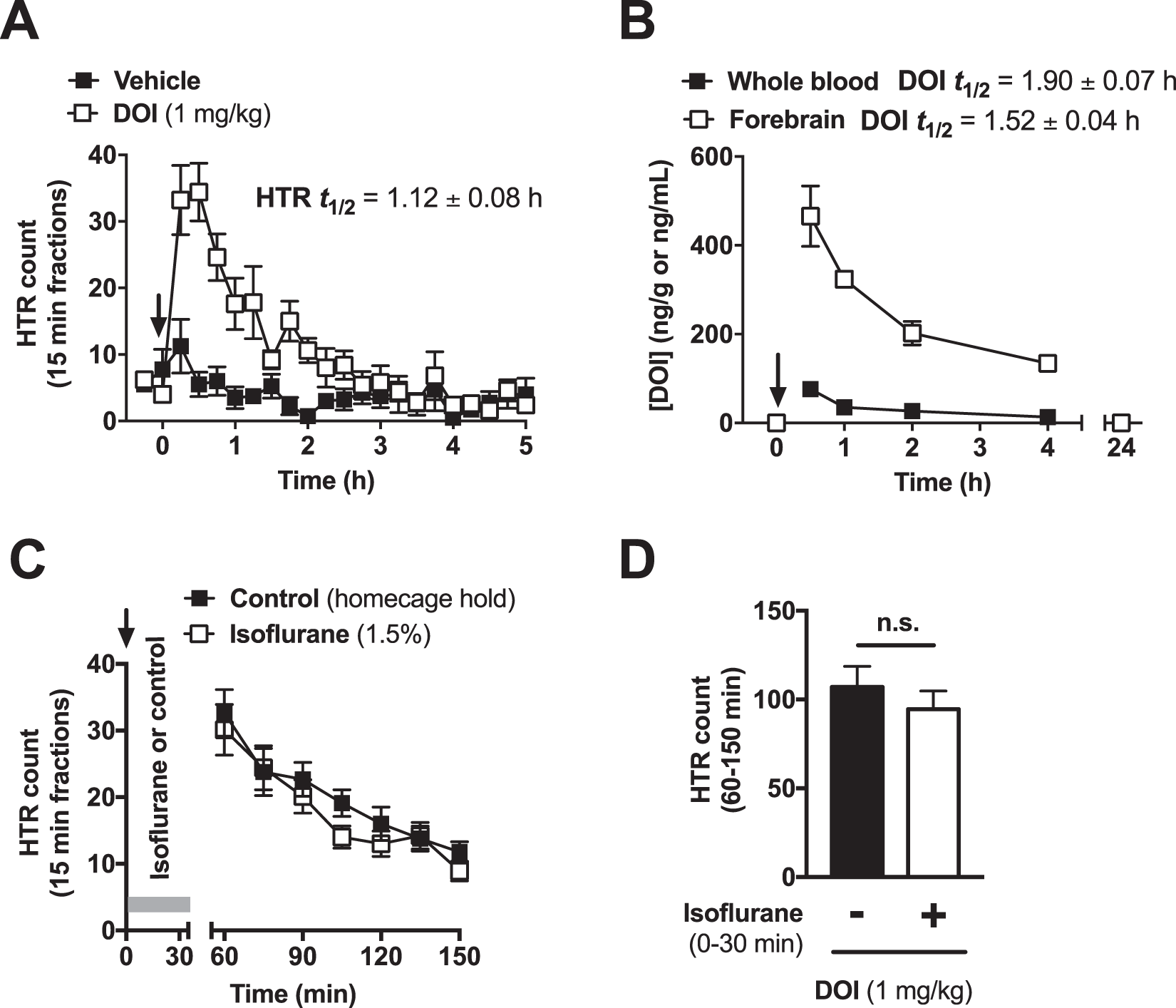 DOI disposition similar to rate of HTR decay
But half-life of DOI in forebrain is 36% longer (∼24 min) than that of HTR decay
Due to muscle fatigue?
muscle fatigue?
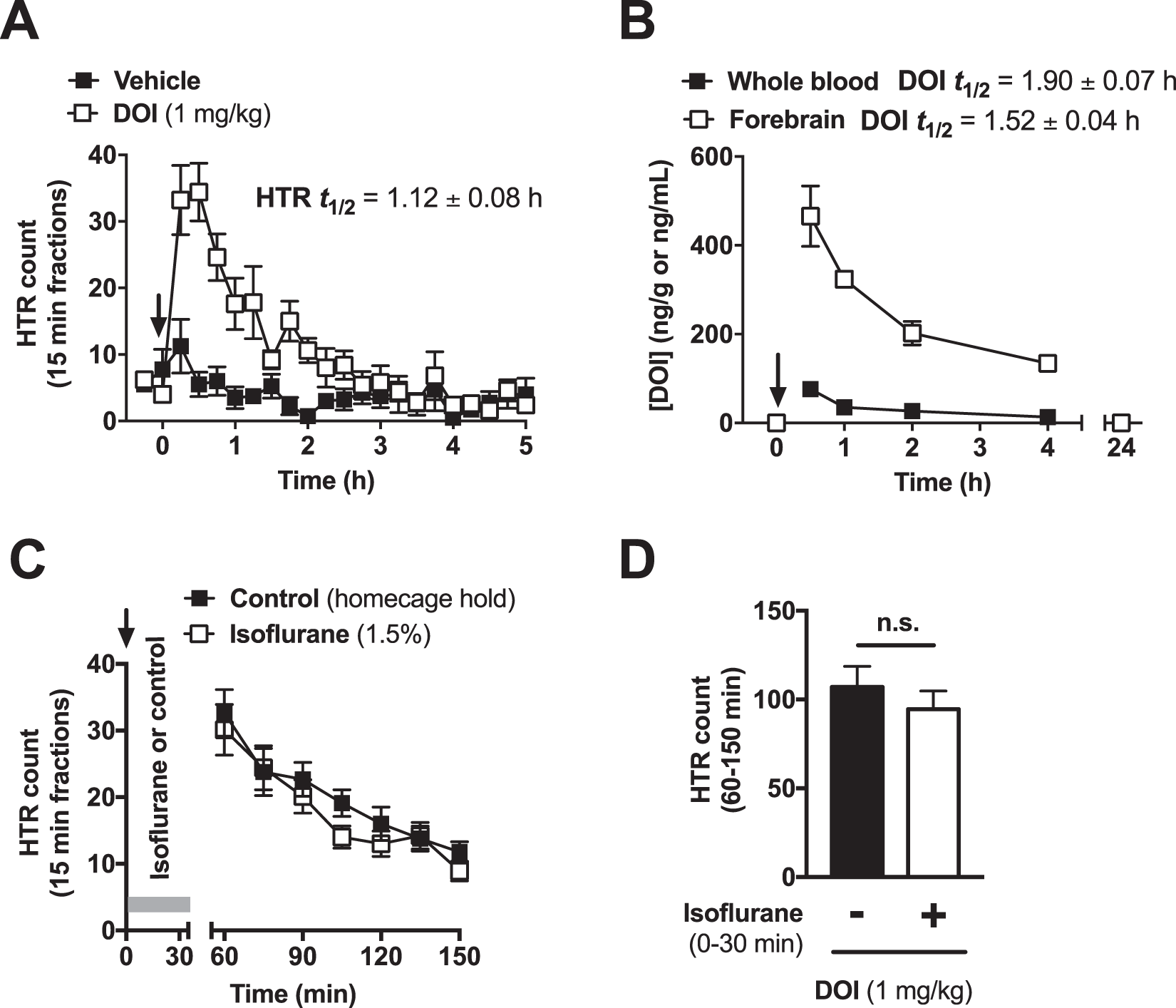 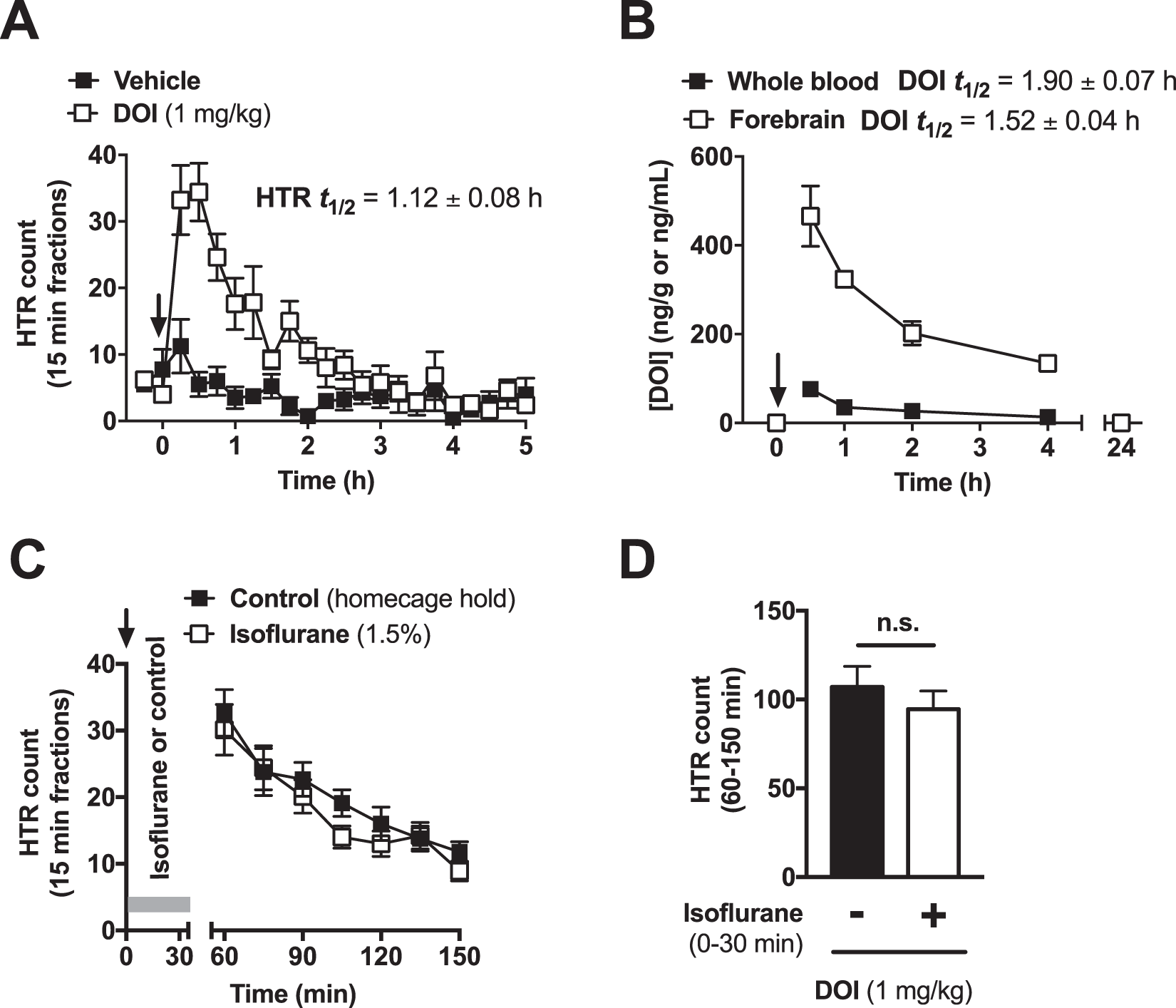 Used isoflurane anesthesia to block all motor activity for first 30 min after of DOI (1 mg/kg) administration 
- The control group was held in the home cage for the 30 min
[Speaker Notes: other groups have reported that jerks and twitches may be still observable in DOI (∼4 mg/kg)-treated mice under isoflurane anesthesia31. 
no motor activity was evident, other than respiratory function, in DOI (1 mg/kg)-treated isoflurane-anesthetized mice.]
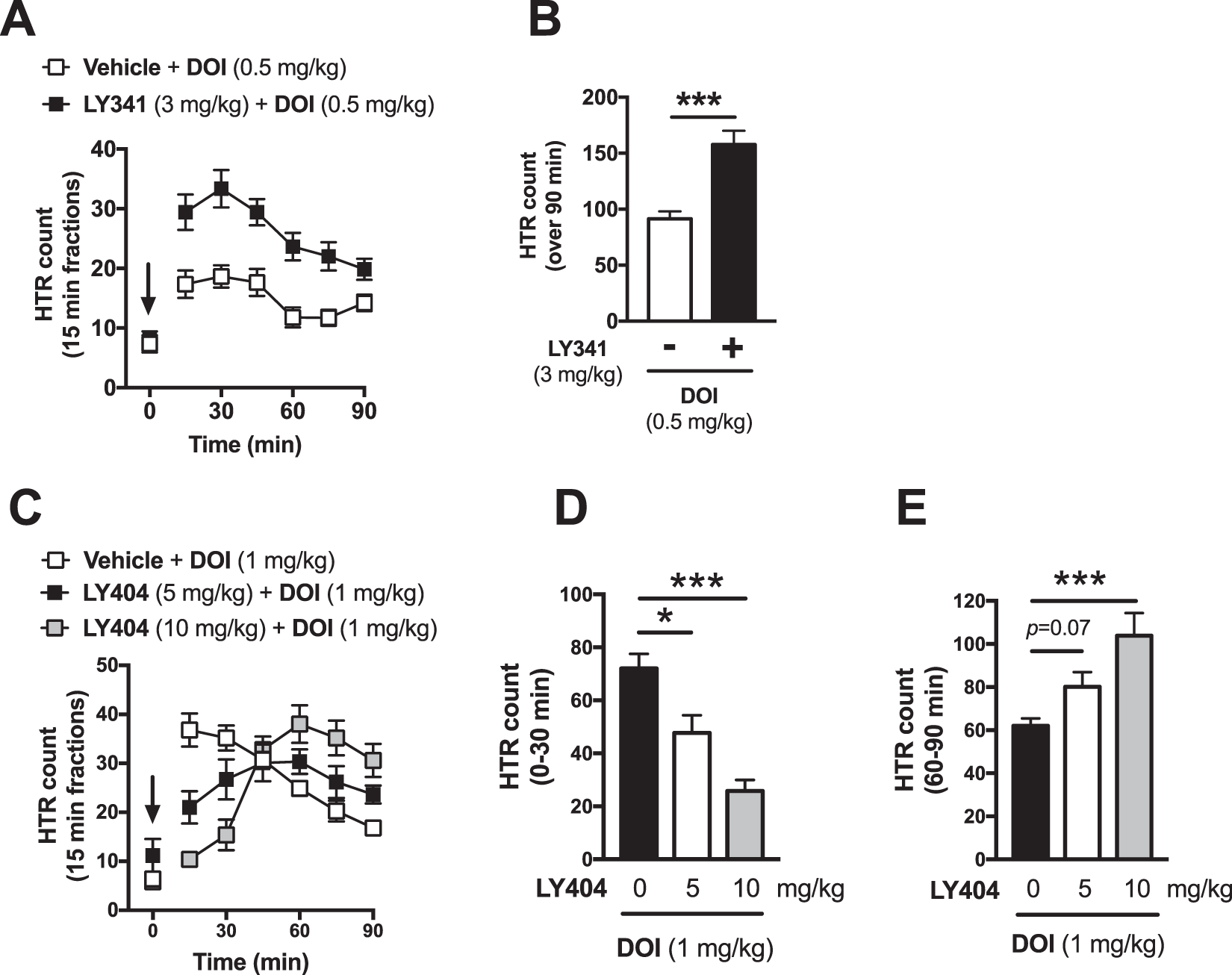 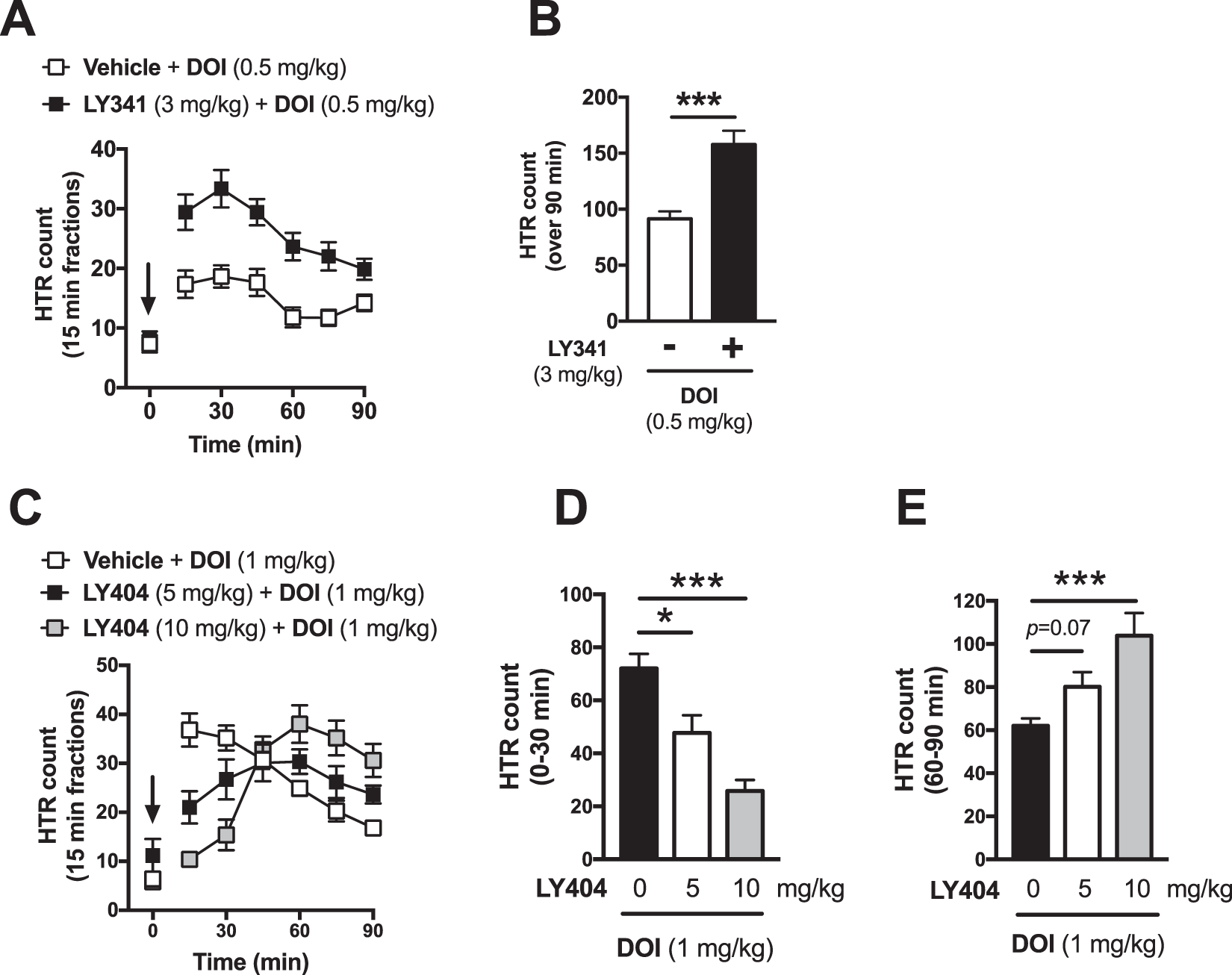 ↑ time course of 
DOI induced HTR
↑ total # of HTRs
DOI
Coadministration of mGlu2/3 antagonist (LY341) and DOI
No effect on HTR when administered alone
Habituated to coil for 15 min
    - Administered LY341 (3 mg/kg) / vehicle
    - After 30 min, administered DOI (0.5 mg/kg)
Coadministration of an mGlu2 agonist (LY404) and DOI  → ↓ HTR frequency
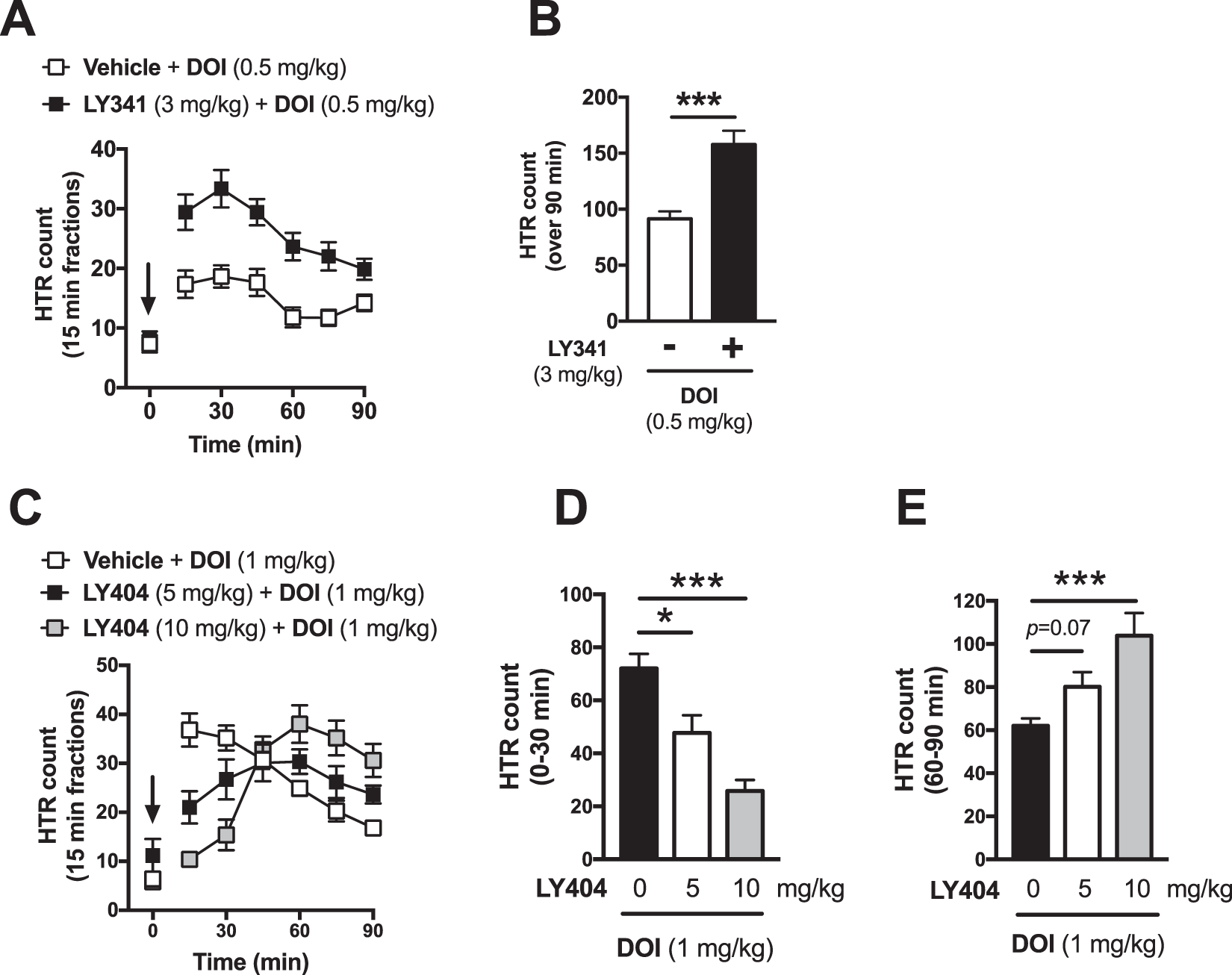 DOI
Habituated to coil for 15 min
    - Administered LY404(5 or 10  mg/kg) or vehicle
    - After 5 min administered DOI (1 mg/kg)
Coadministration of an mGlu2 agonist (LY404) and DOI  → ↓ HTR frequency
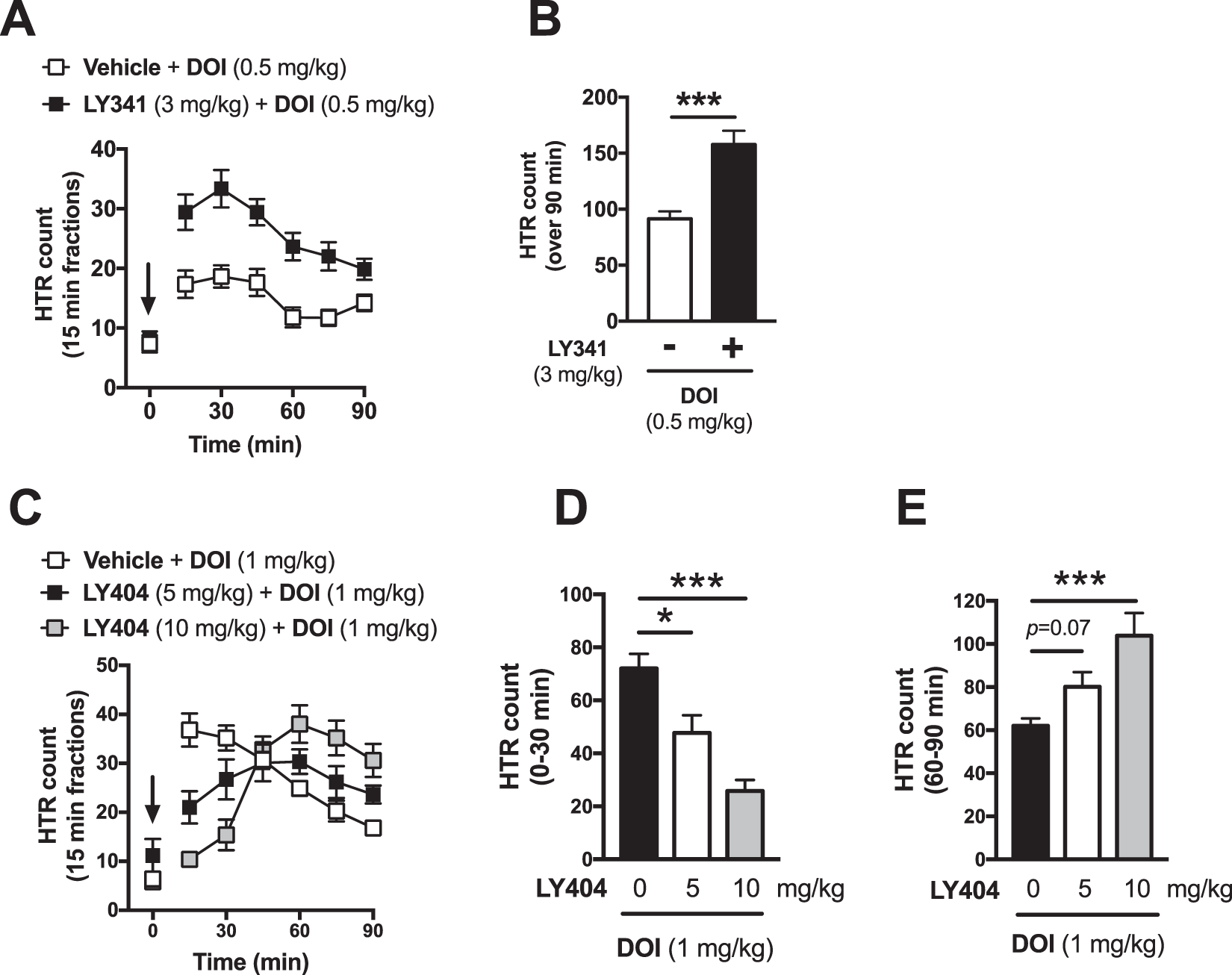 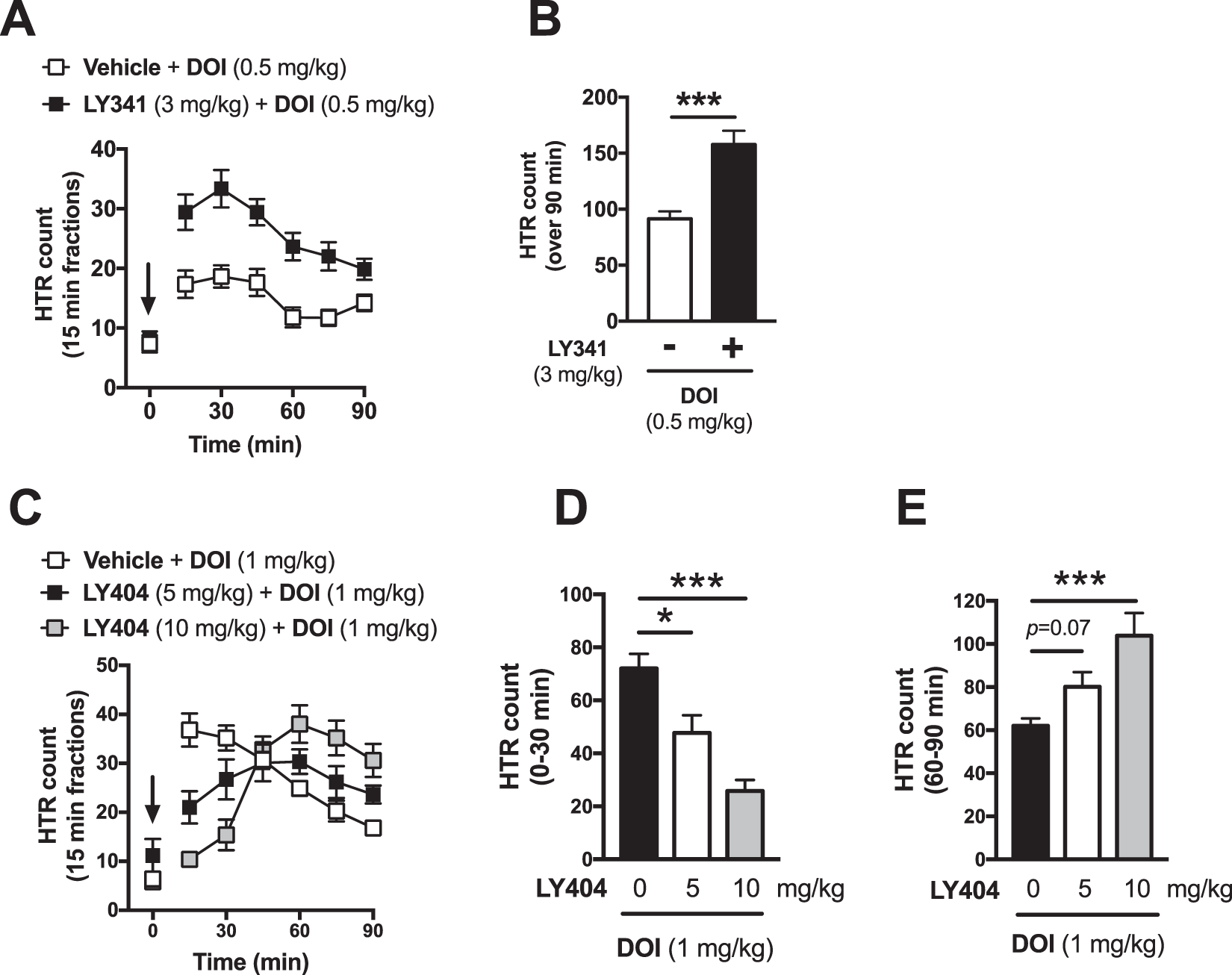 LY404 dose-dependently ↓ HTR for first 30 min
LY404 dose-dependently ↑ HTR from 60-90 min
Accumulation of DOI in mPFC due to 5-HT2A internalization?
Glutamate release in mPFC important for c-fos, egr2, head twitch response, BDNF & arc expression
Trigger population directly activated by DOI
Sets up window of plasticity 
How environment influences effects ?
Promoting plasticity based on experiences via glu release from different sources ?
Positive experiences selectively induce plasticity via aPVT (IL)
Negative experiences induce plasticity via glu release from pPVT (PrL)
Postsynaptic 5-HT2A may promote LTD in the PrL 
Decrease Negative Affect?
May be part of therapeutic efficacy of DOI
Higher 5-HT2A expression in PrL compared to IL 	
Similar to fluoxetine